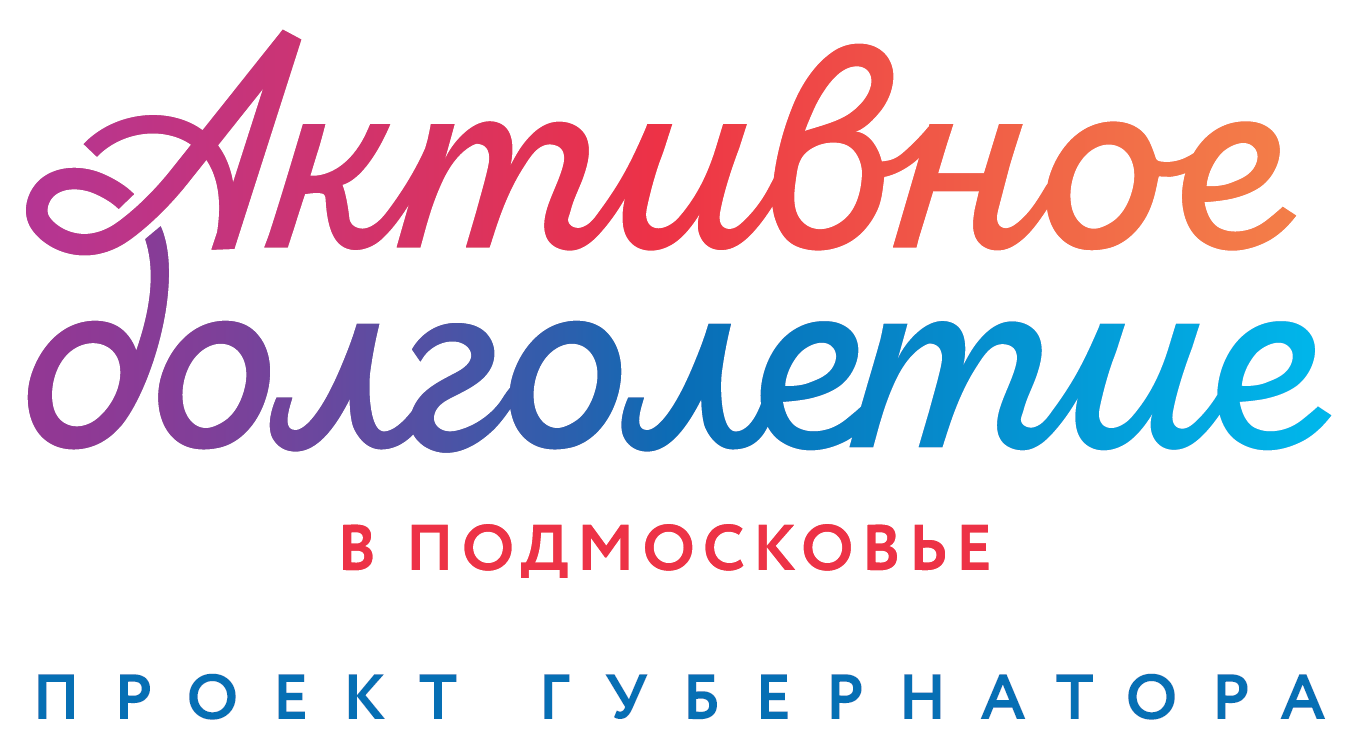 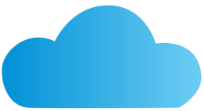 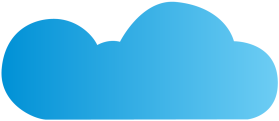 КОЛОМЕНСКИЙ ГОРОДСКОЙ ОКРУГ
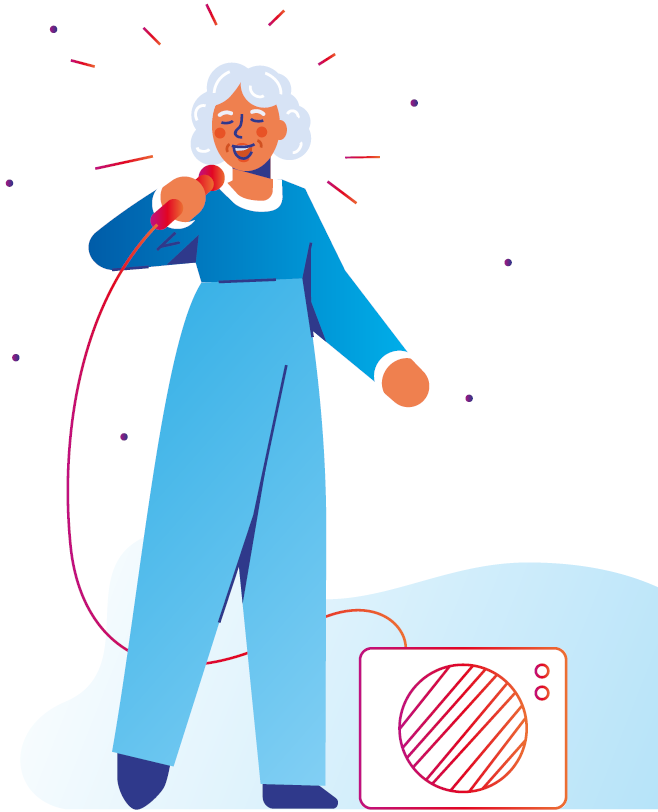 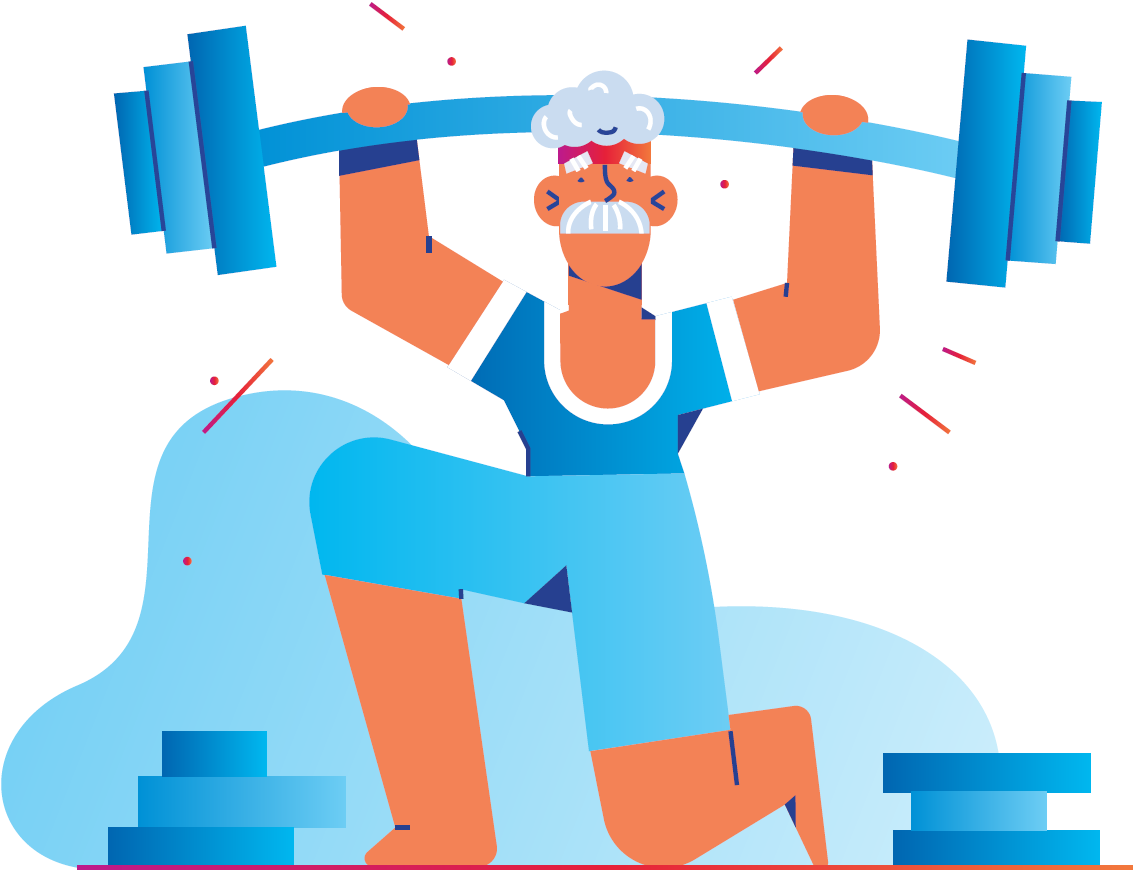 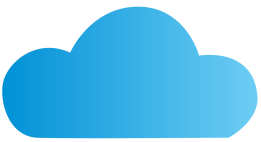 1
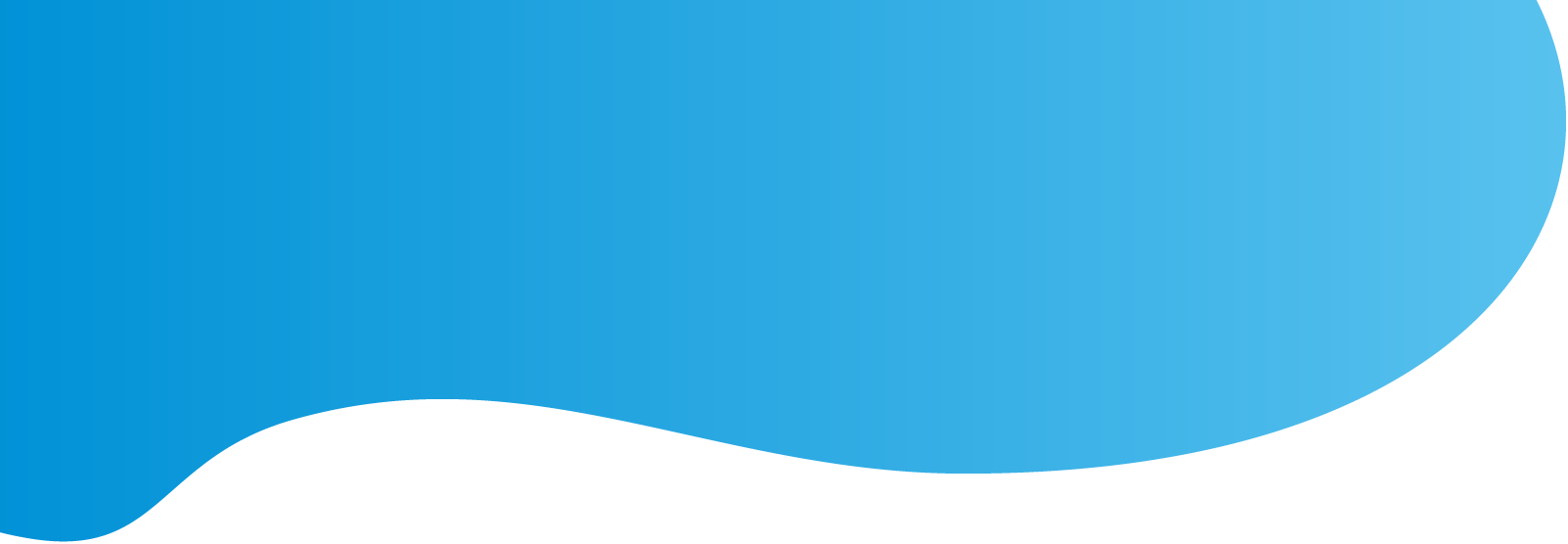 «Клуб активного долголетия»
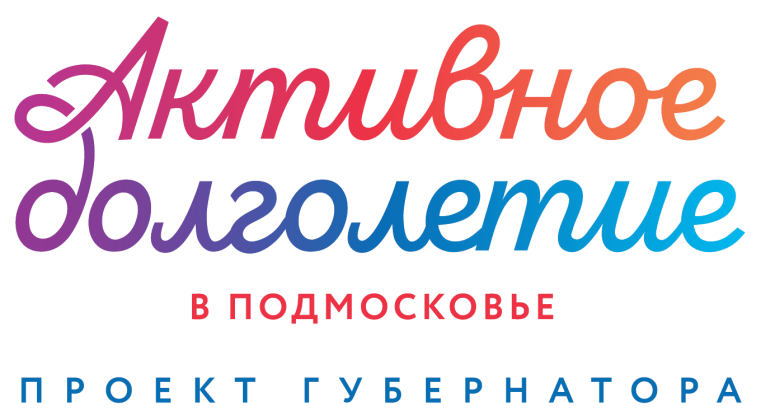 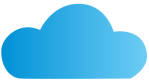 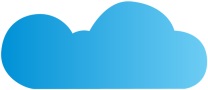 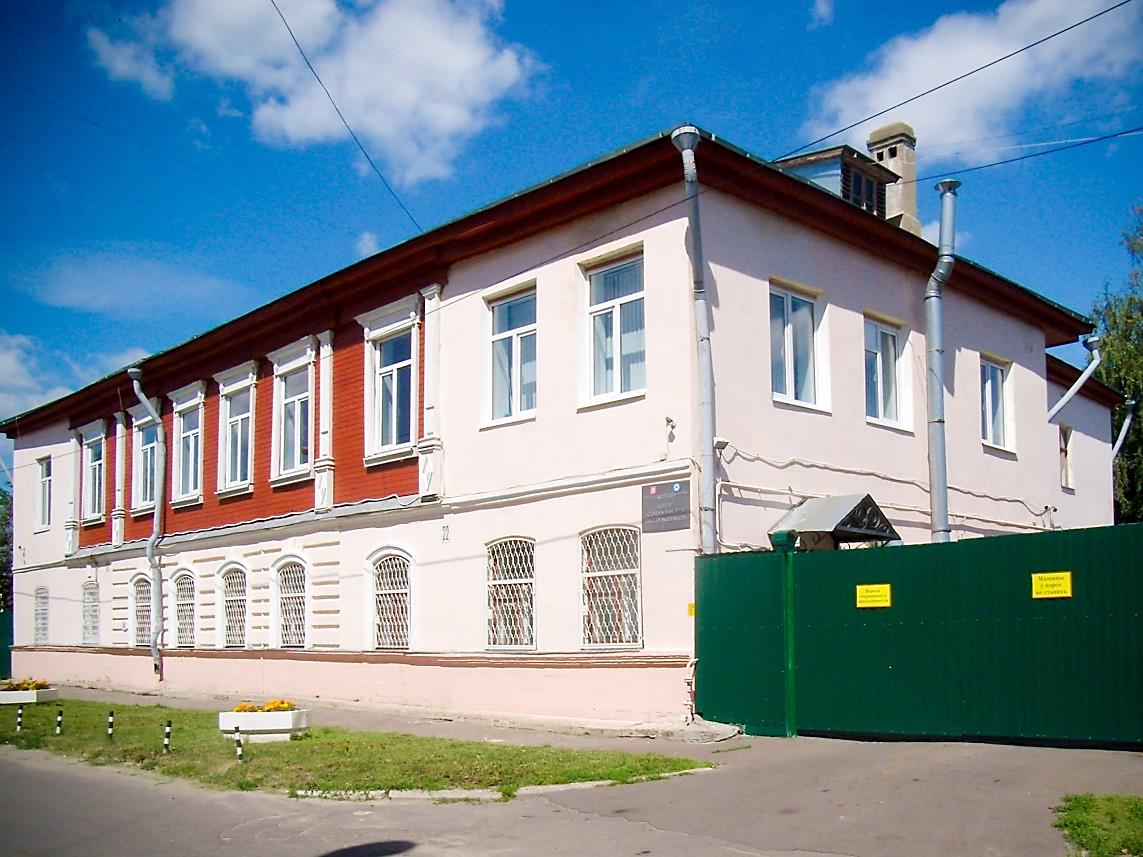 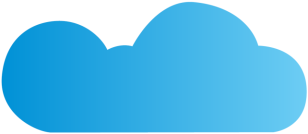 441,3 м2
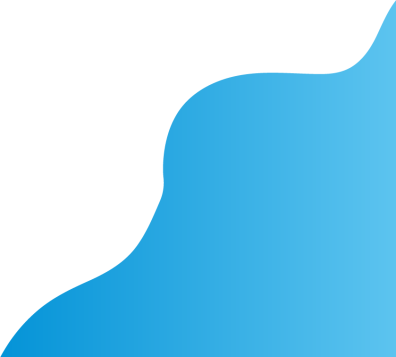 50-100 чел./день
2
г. Коломна, ул. Пушкина, д. 22
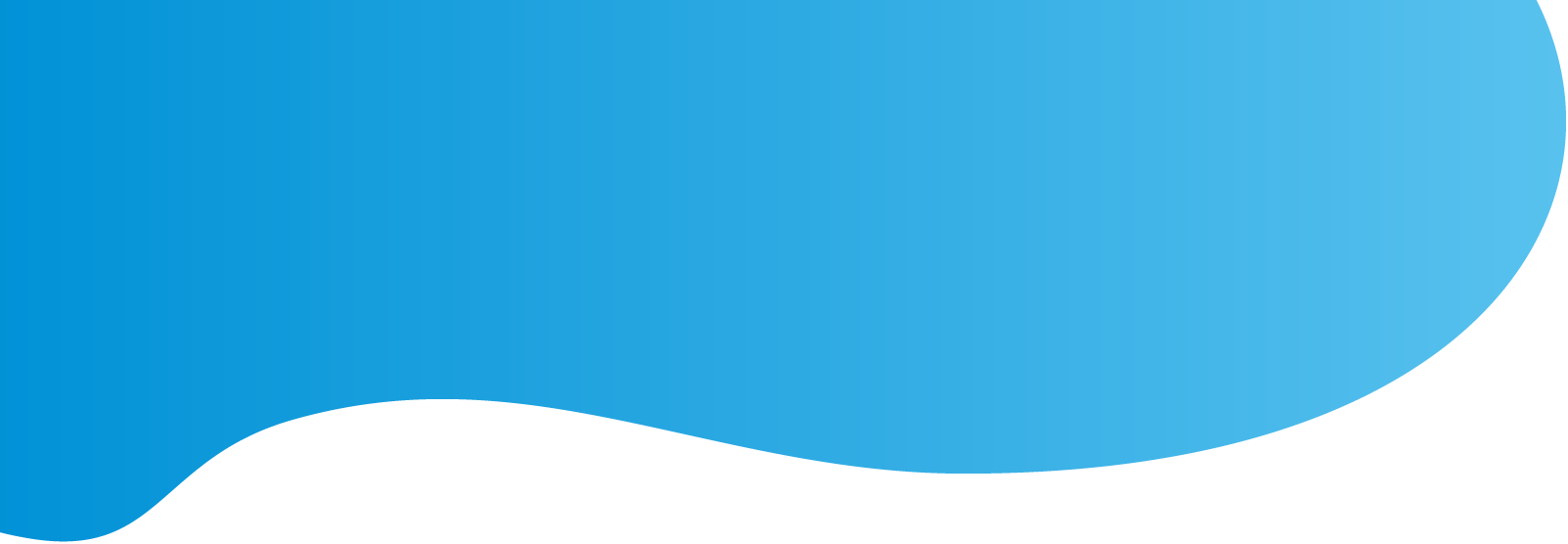 Участники проекта
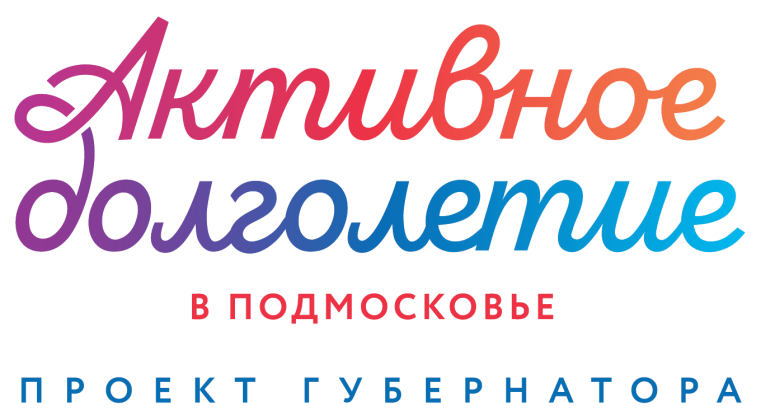 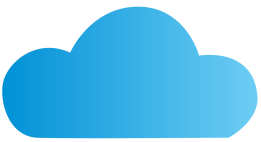 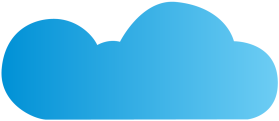 Женщины
МужчиныКоломна
55+ лет (34 669 человек)
60+ лет (13 591 человек)
48 260 человек
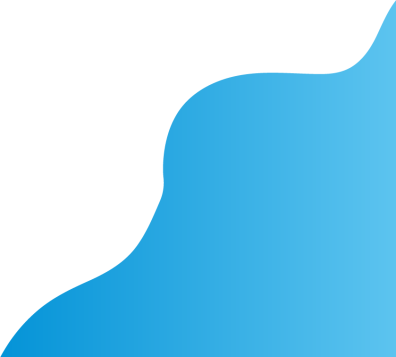 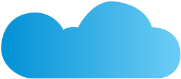 3
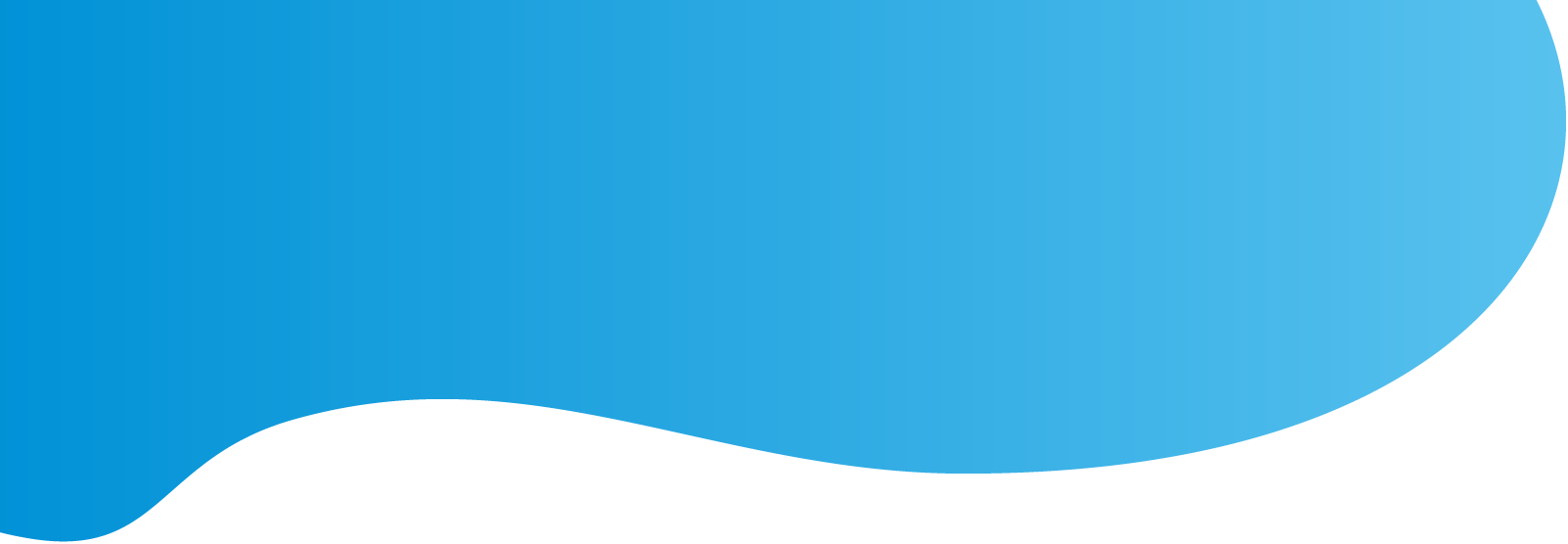 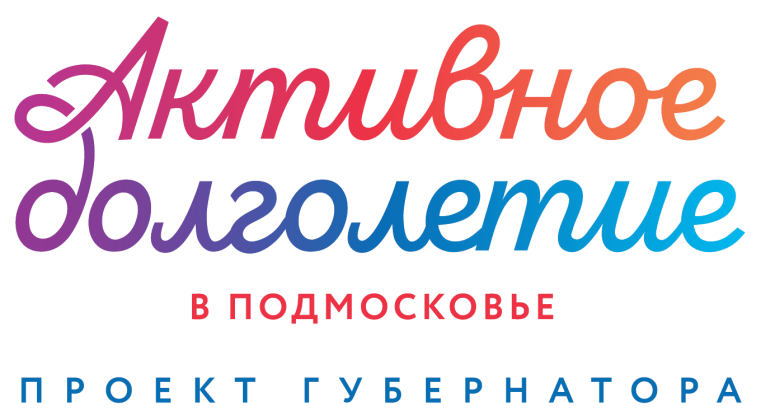 Досуг
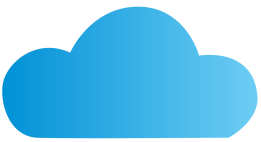 МЕСТА ПРОВЕДЕНИЯ АКТИВНОСТЕЙ
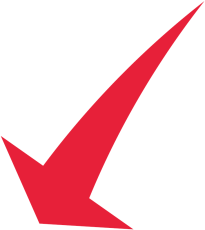 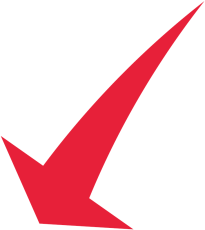 ГБУСО МО «КЦСОиР «Коломенский»
ФОКи, Дома культуры, библиотеки и пр.
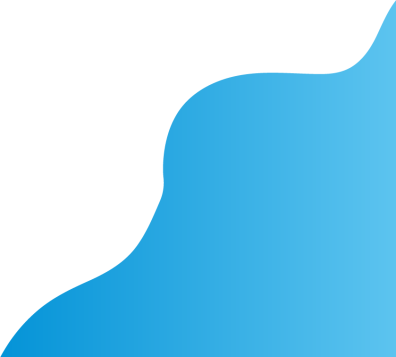 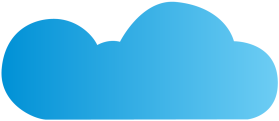 4
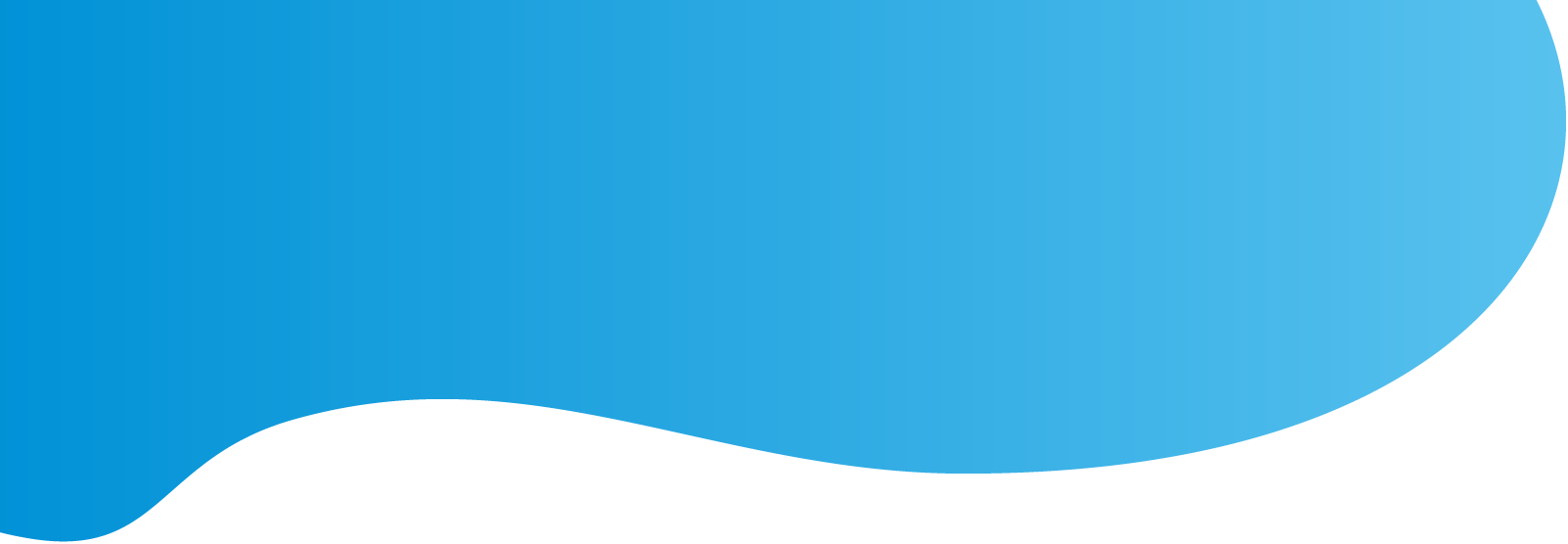 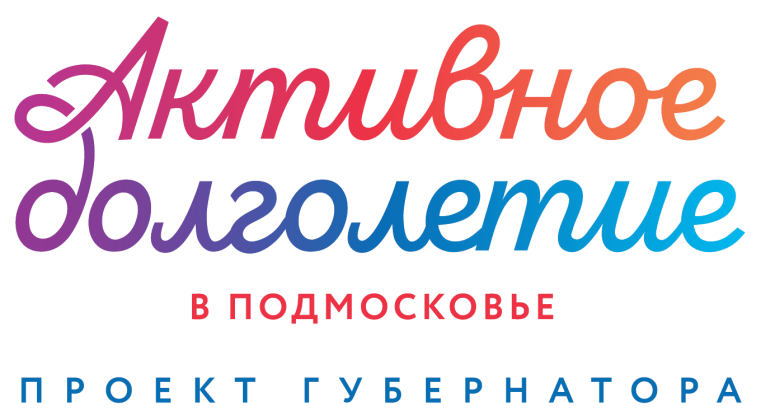 Направление проекта
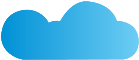 Скандинавская ходьба
Бассейн
Компьютерные курсы
Физкультура
Дых. гимнастика
Танцы
Творчество
Пение
Йога
2 часа/6 дней
1,5 часа/5 дней
1 час/6 дней
1,5 часа/5 дней
1 час/3 дня
1 час/6 дней
2 часа/6 дней
1 час/6 дней
1 час/3 дня
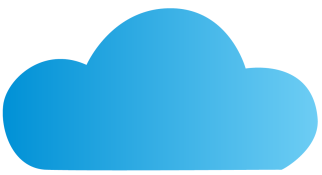 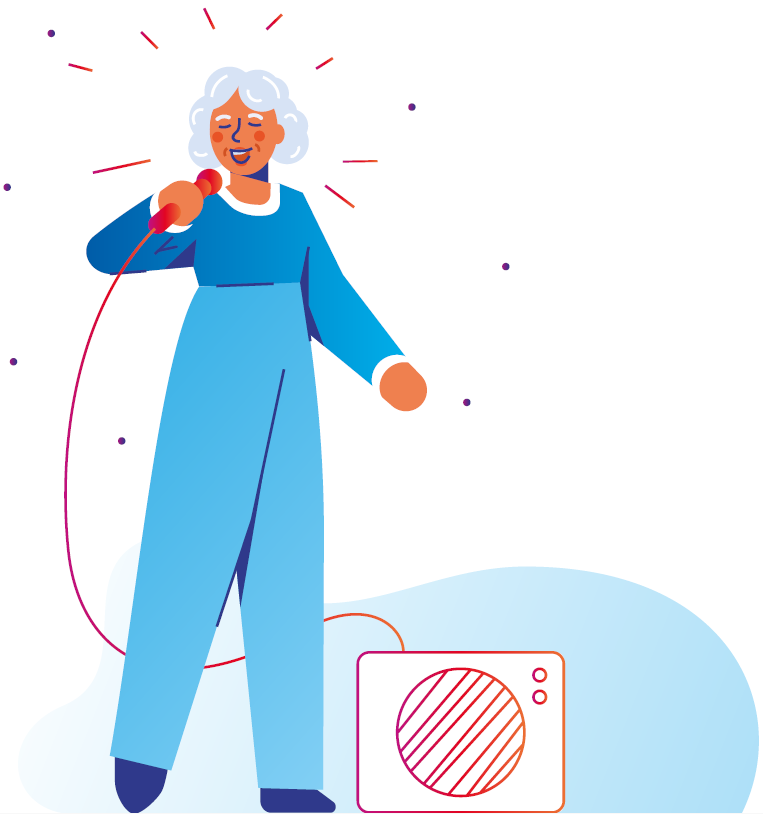 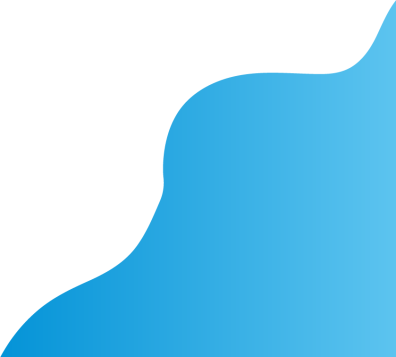 5
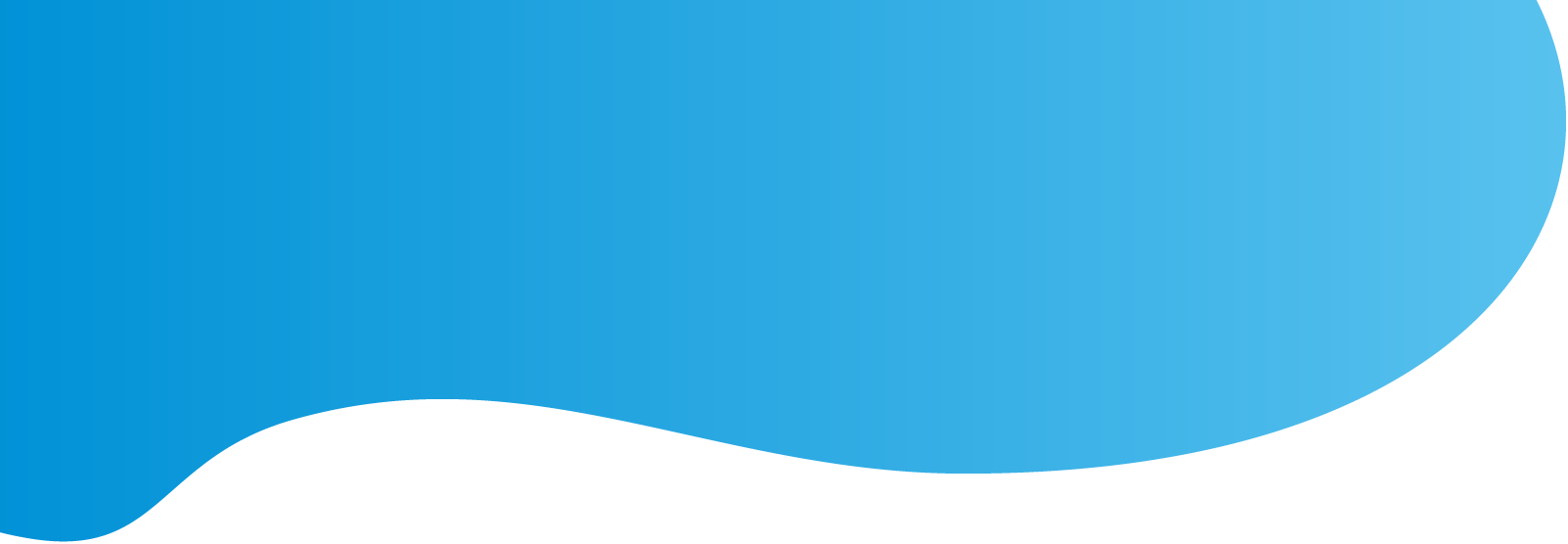 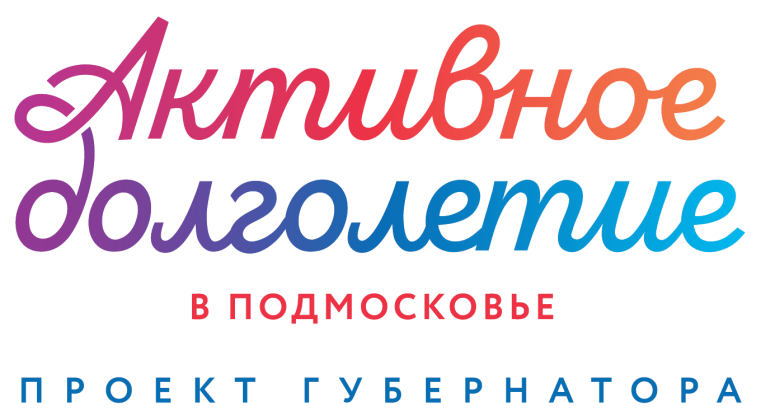 Скандинавская ходьба
2 часа/6 дней
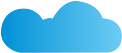 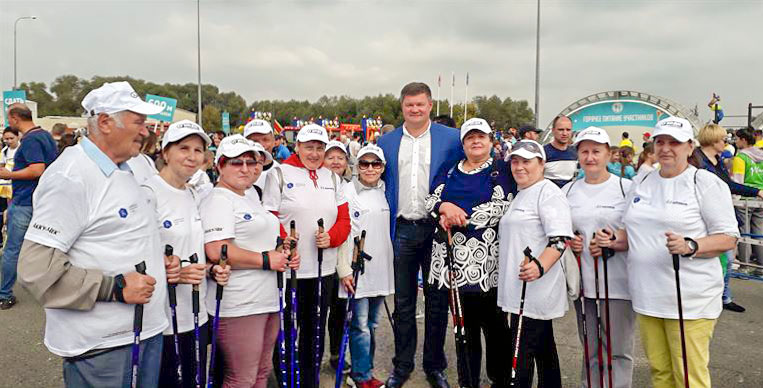 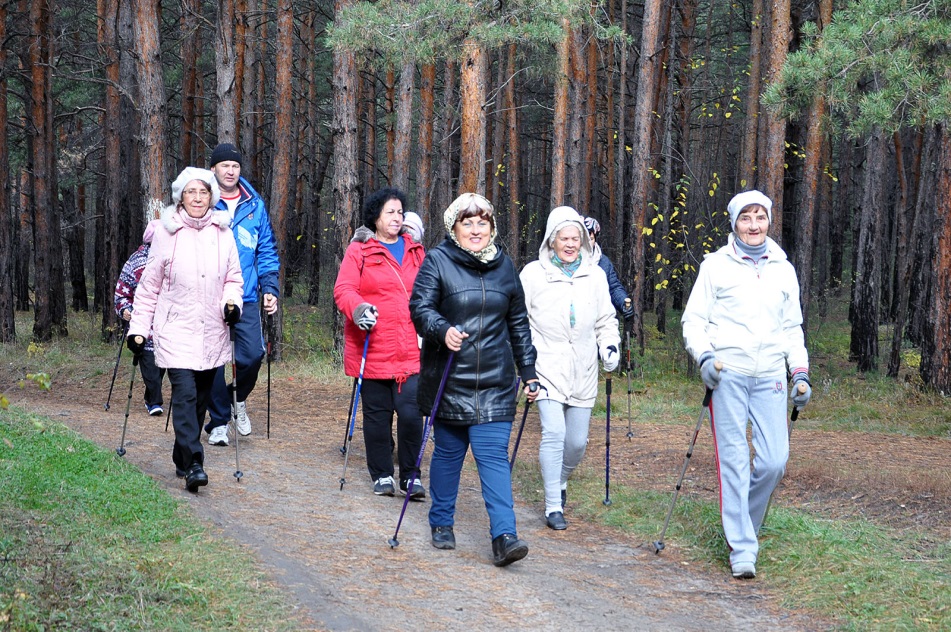 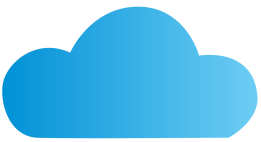 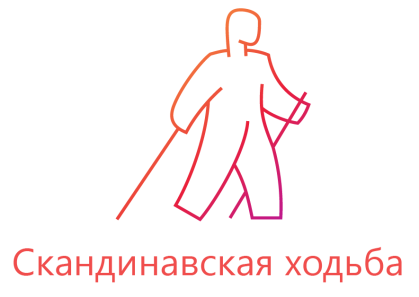 Прогулки по старой части города
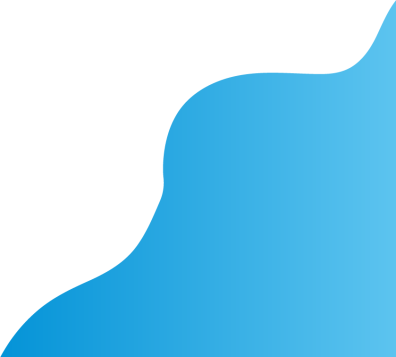 Понедельник, вторник, среда, четверг, пятница, суббота
6
«Клуб активного долголетия», ул. Пушкина, д. 22
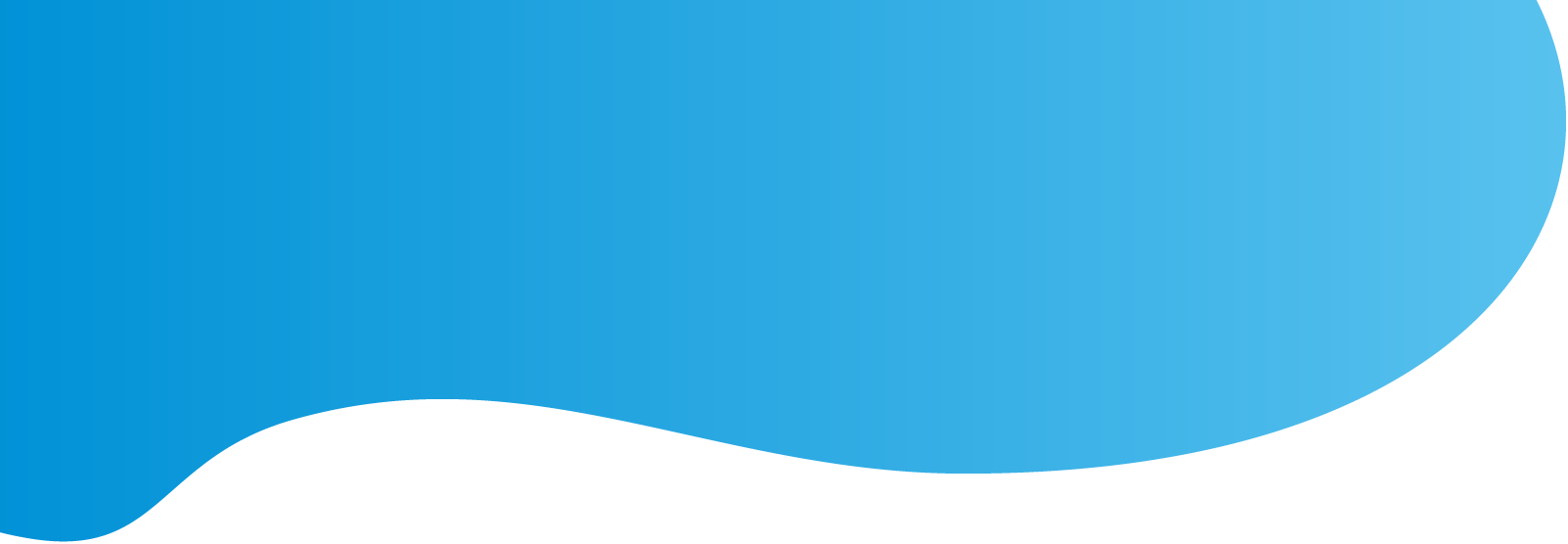 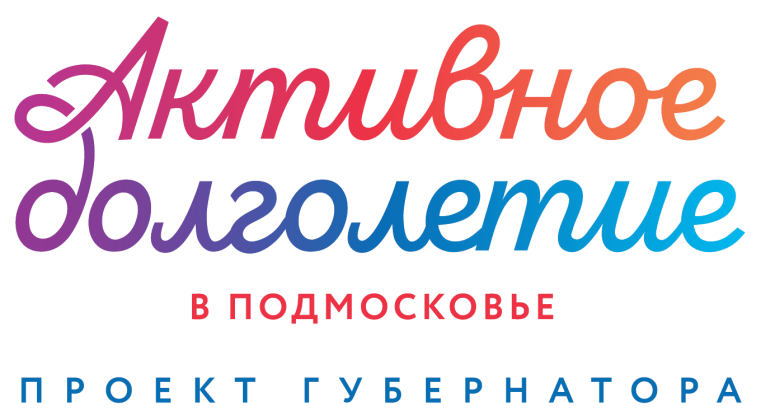 Бассейн
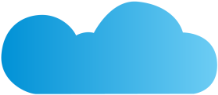 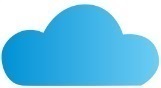 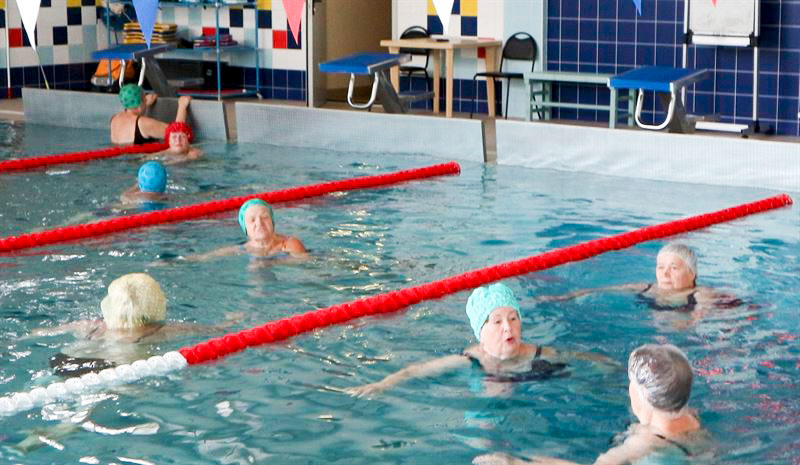 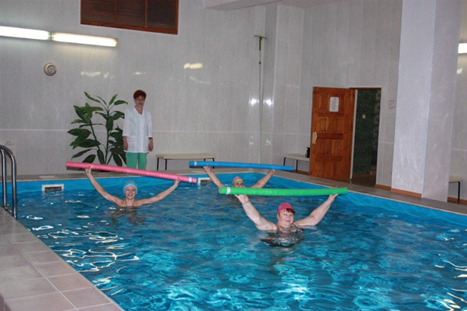 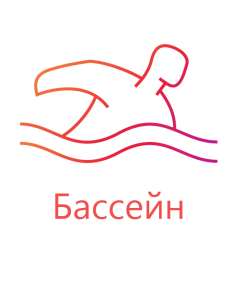 45 минут
45 минут
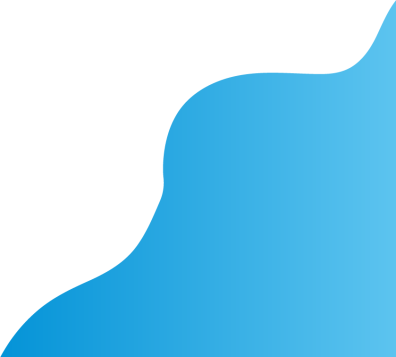 Суббота, воскресенье
Понедельник, среда, пятница
пос.Радужный,Песковское шоссе, д. 33, ФОК "Коломенский"
ул. Спирина, д. 5А, ФОК "Атлант"
7
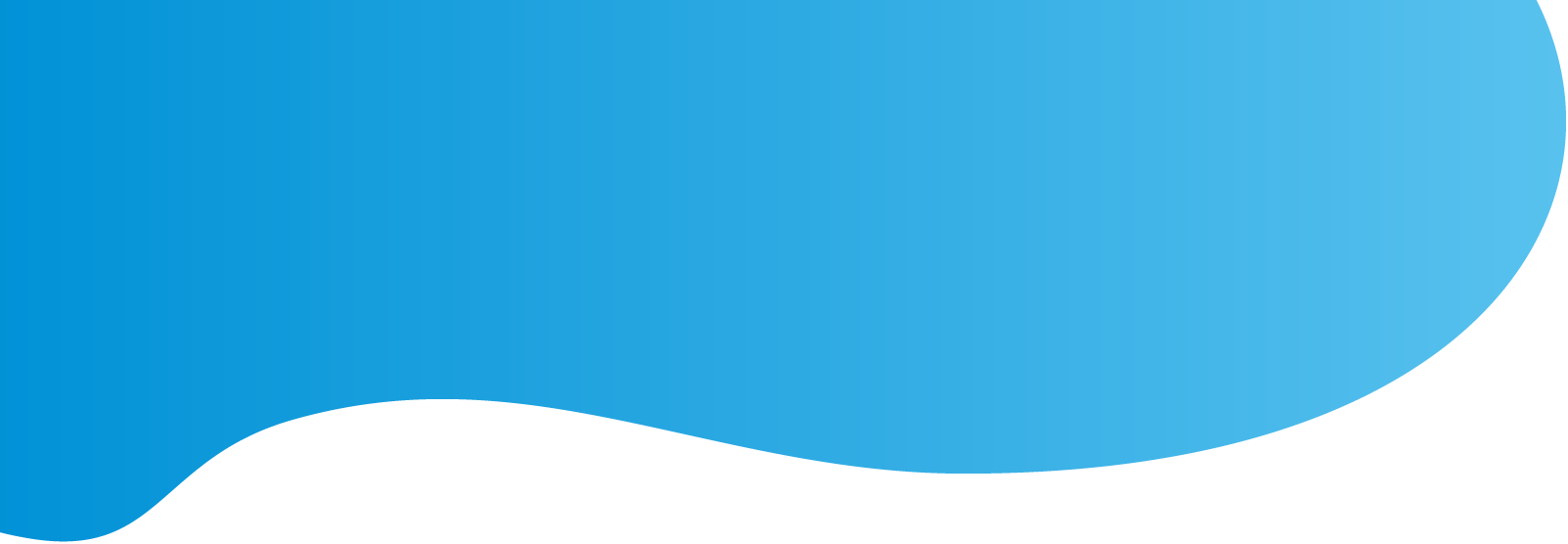 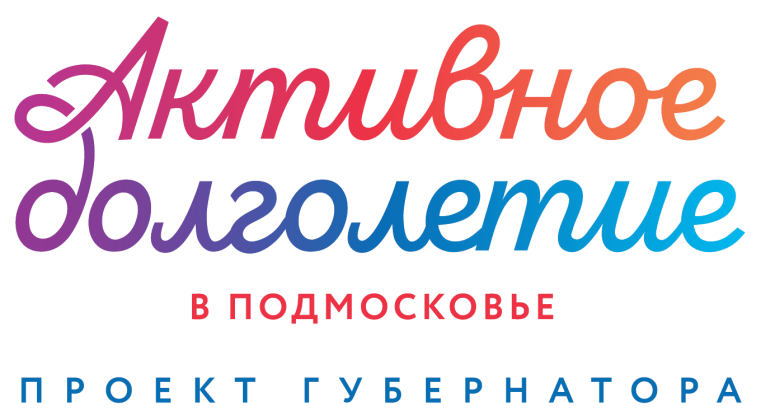 Компьютерные курсы
1 час/6 дней
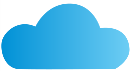 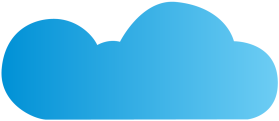 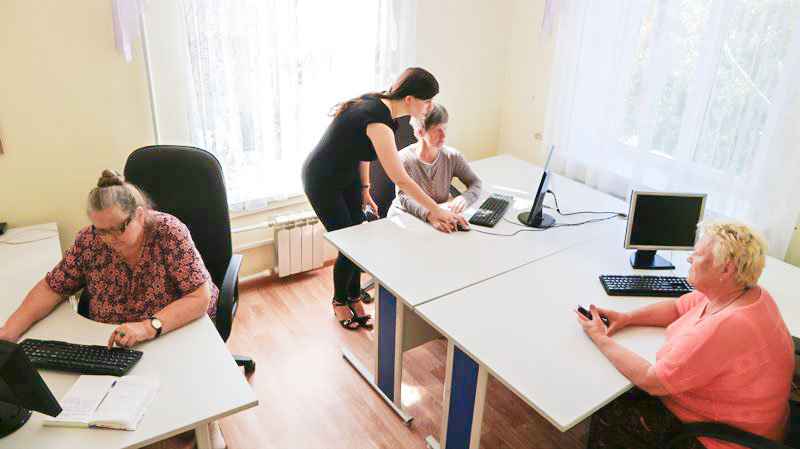 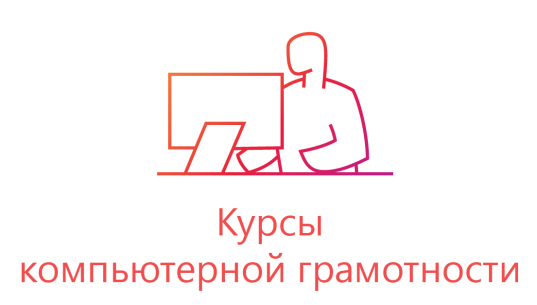 60 минут
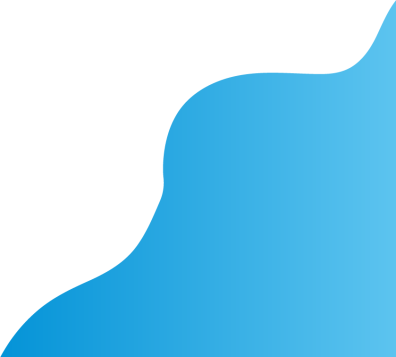 Понедельник, вторник, среда, четверг, пятница
ул. Пушкина, д. 22
8
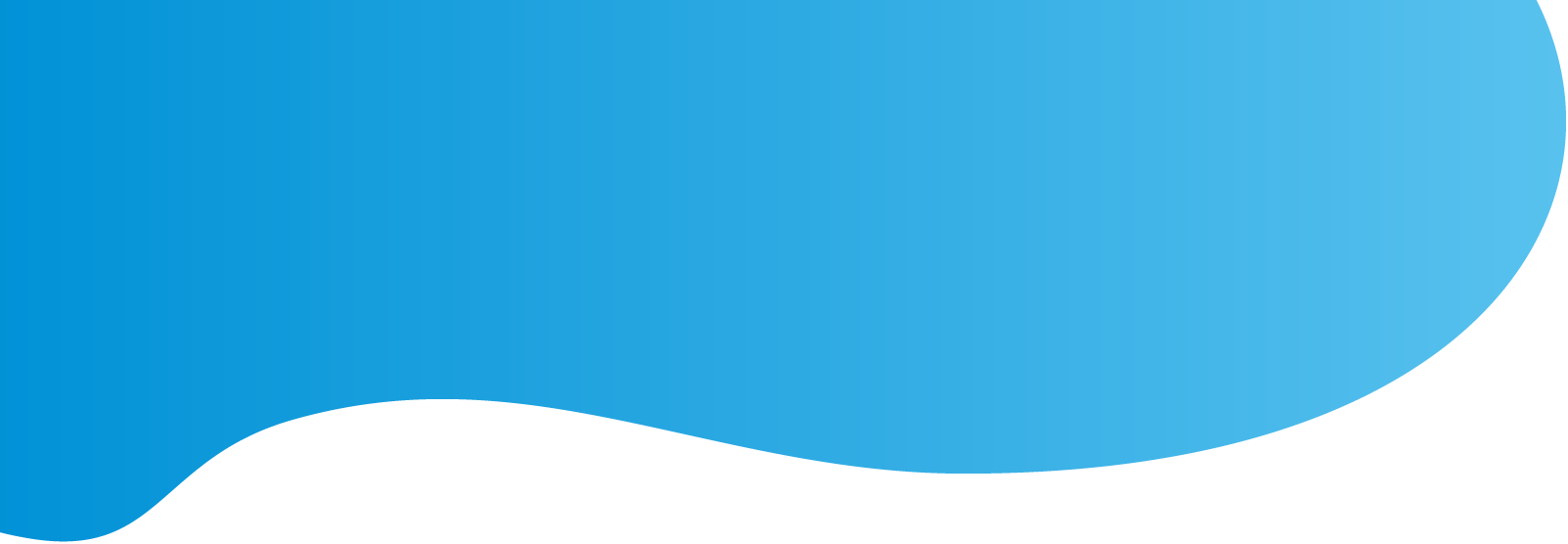 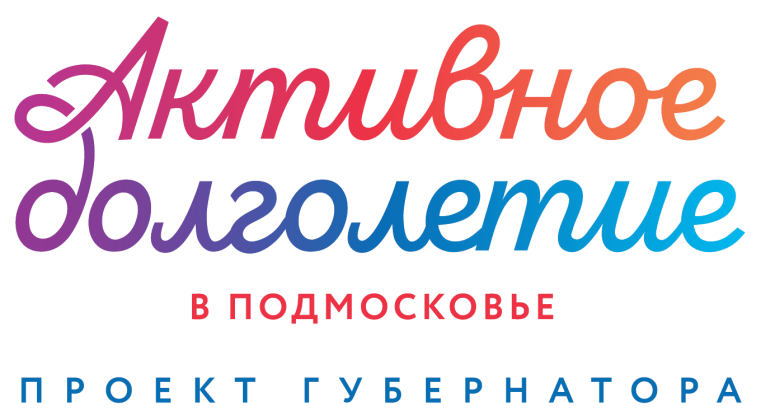 Физкультура
1,5 часа/5 дней
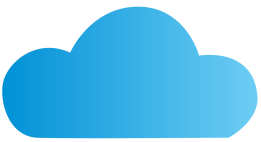 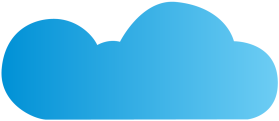 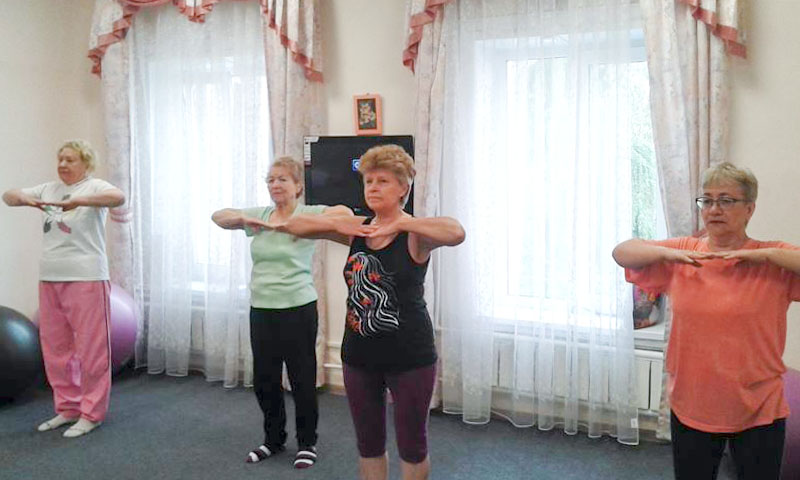 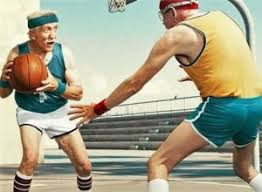 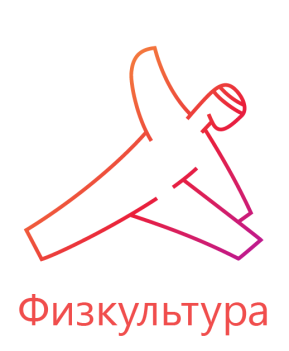 90 минут
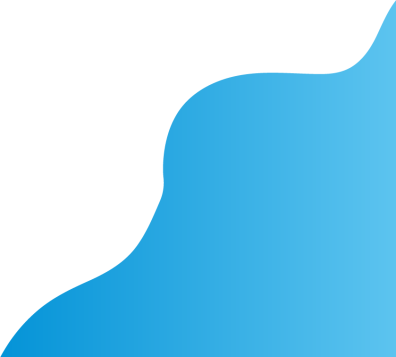 Понедельник, вторник, среда, четверг, пятница
«Клуб активного долголетия» ул. Пушкина, д. 22
9
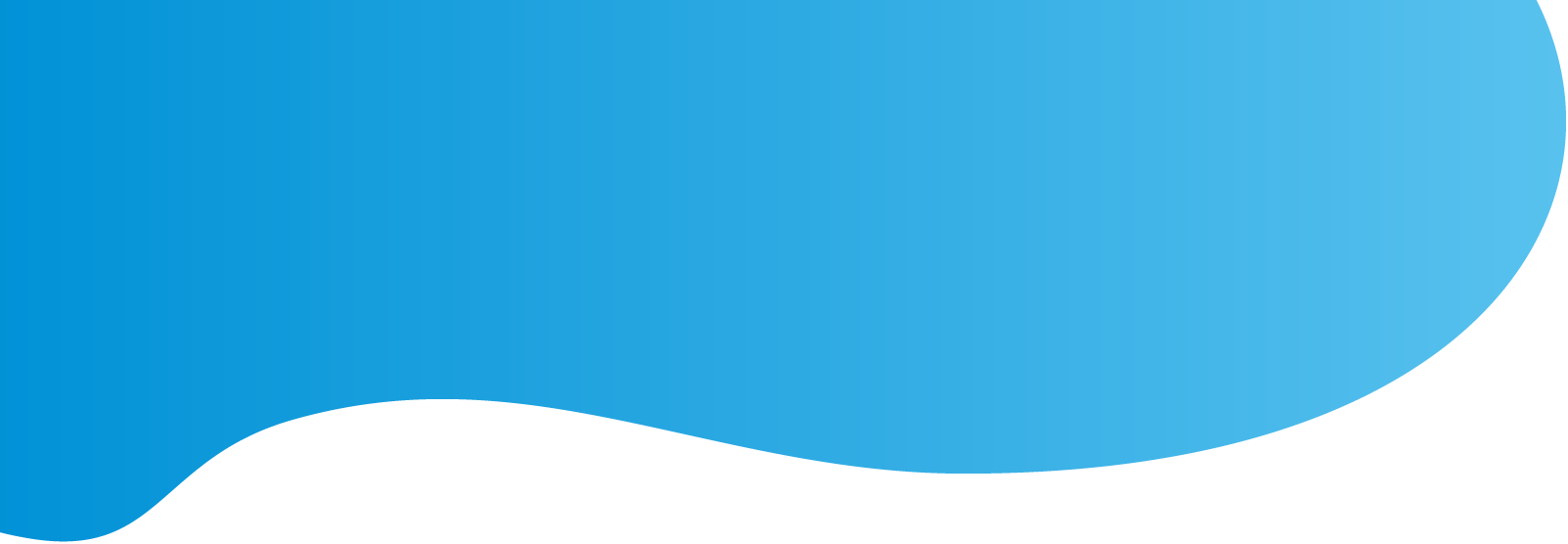 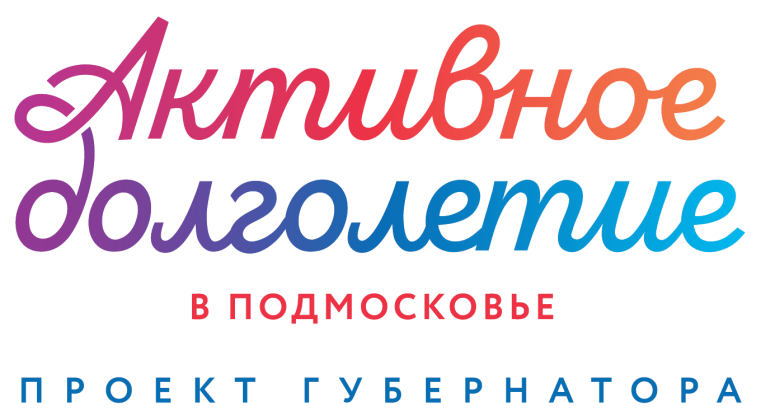 Танцы
1 час/6 дней
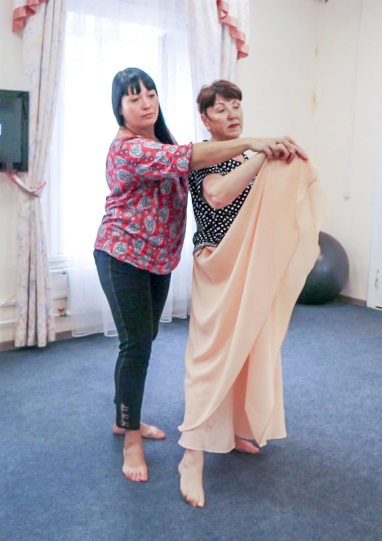 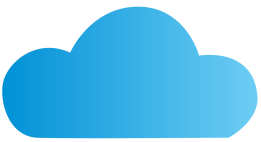 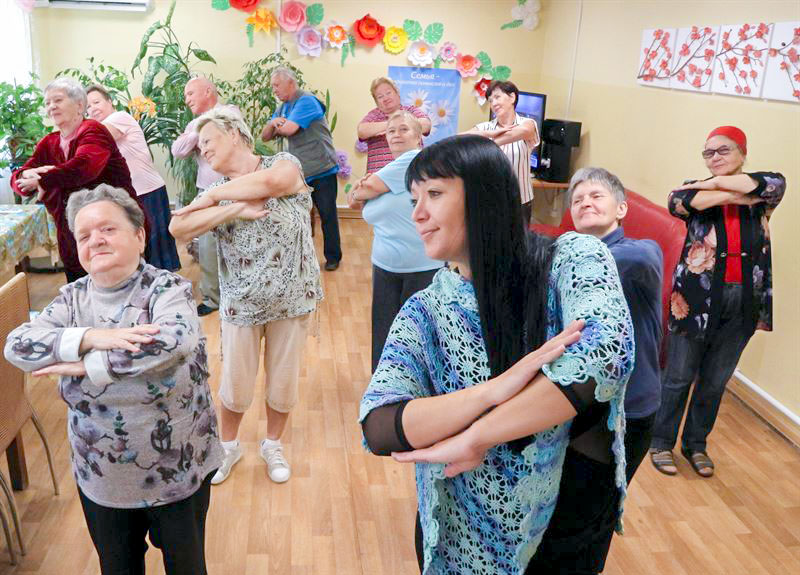 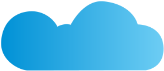 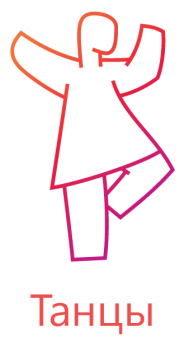 60 минут
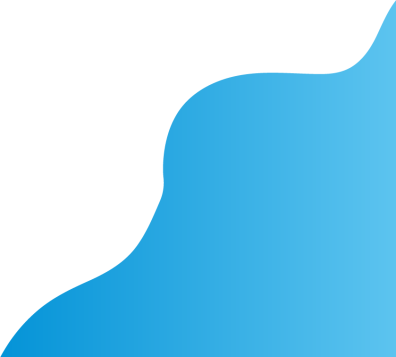 Понедельник, вторник, среда, четверг, пятница, суббота
«Клуб активного долголетия» ул. Пушкина, д. 22
10
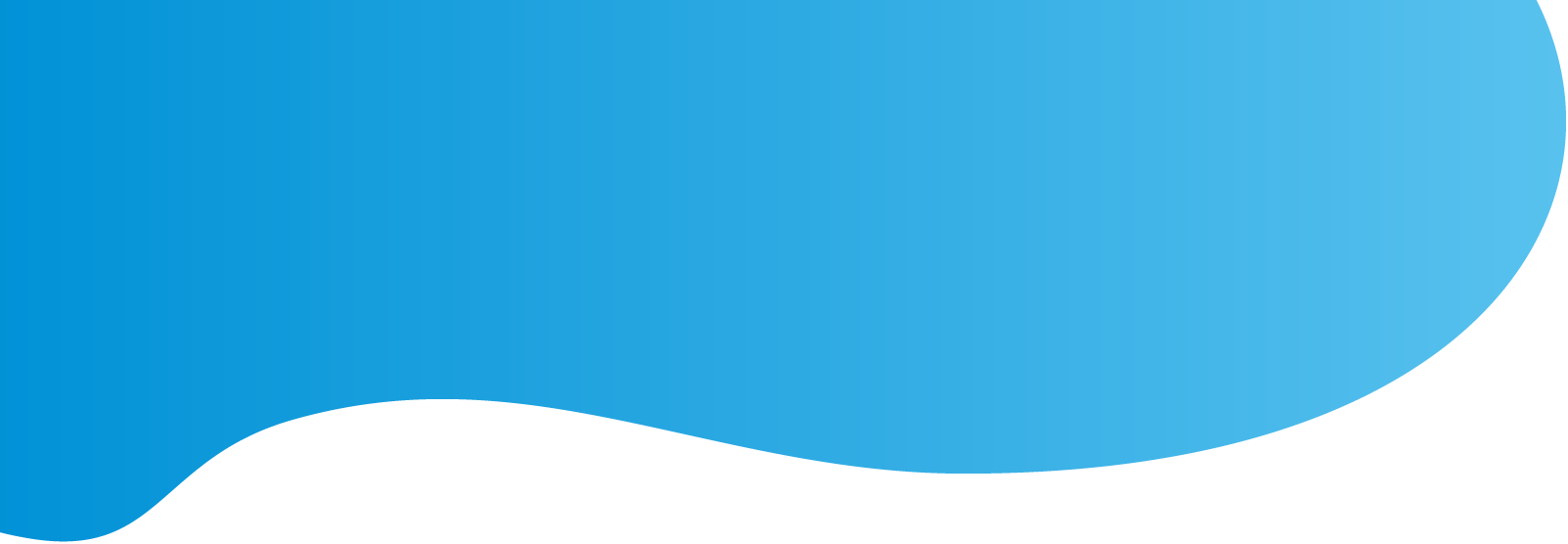 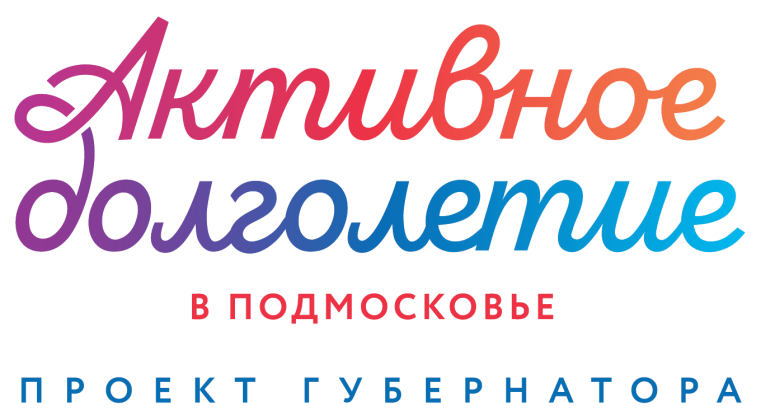 Творчество
2 часа/6 дней
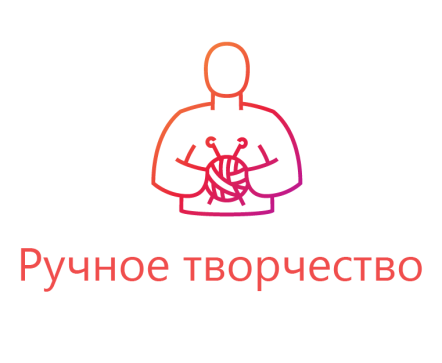 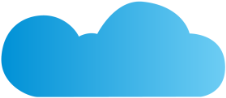 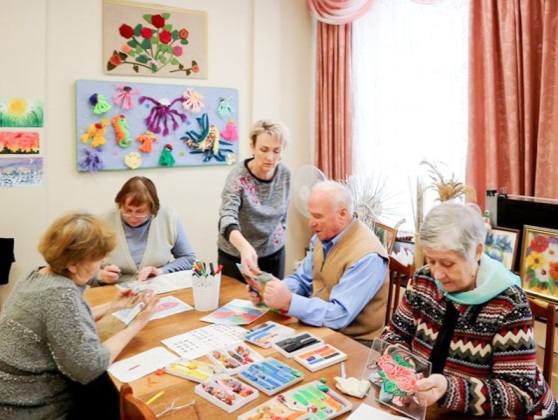 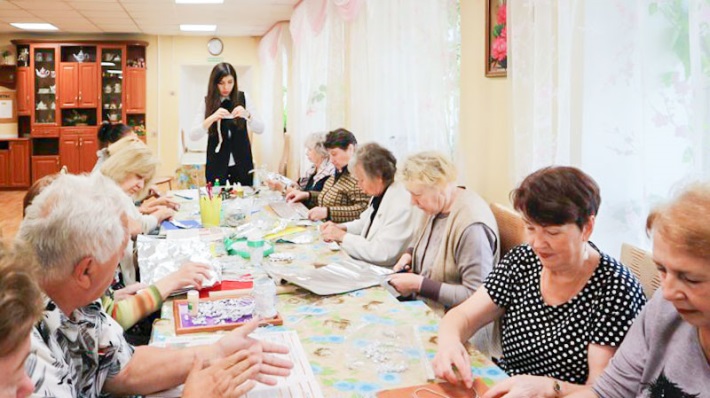 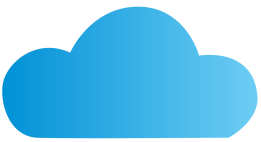 120 минут
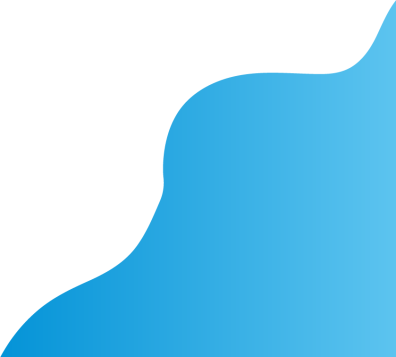 Понедельник, вторник, среда, четверг, пятница, суббота
«Клуб активного долголетия ул. Пушкина, д. 22
11
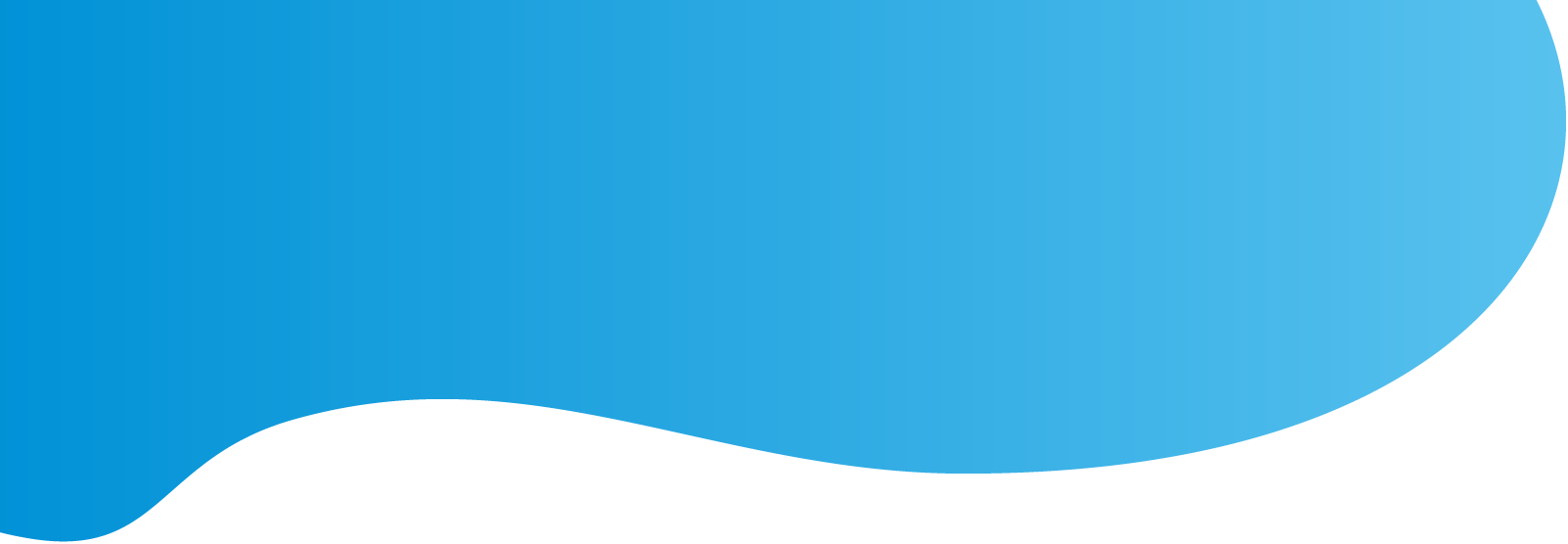 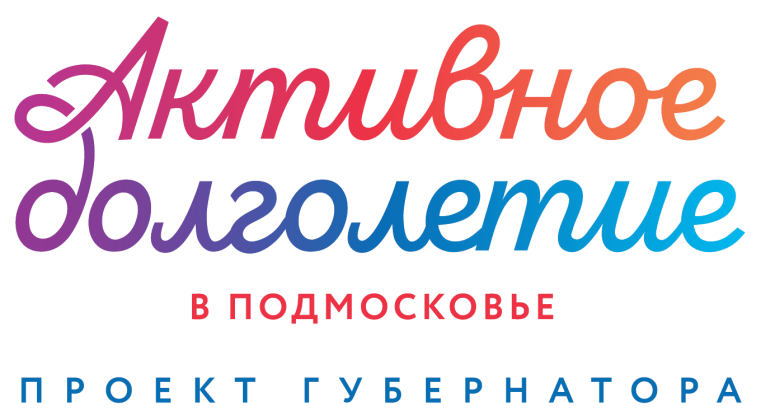 Пение
1 час/6 дней
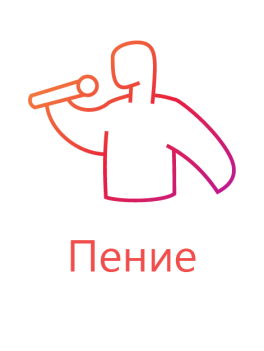 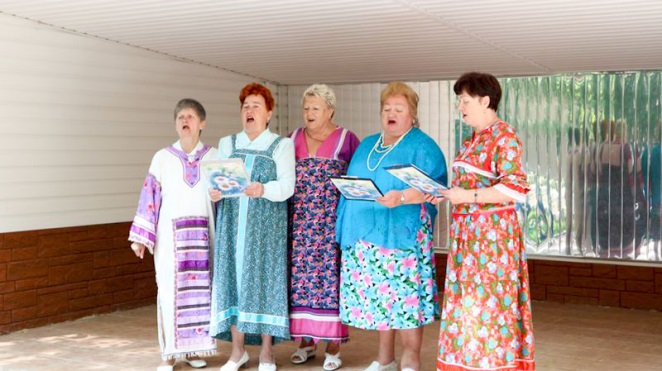 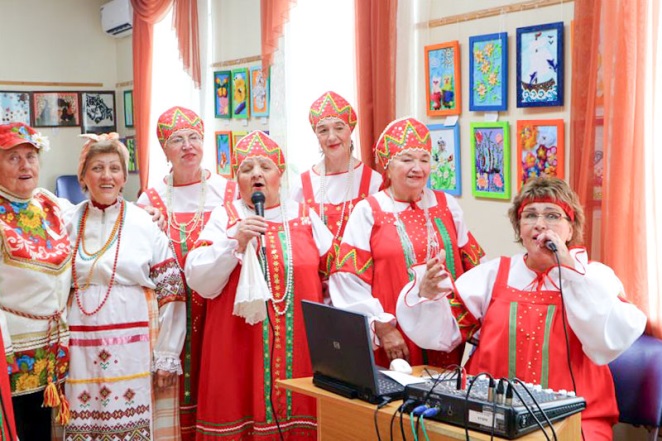 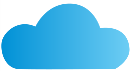 60 минут
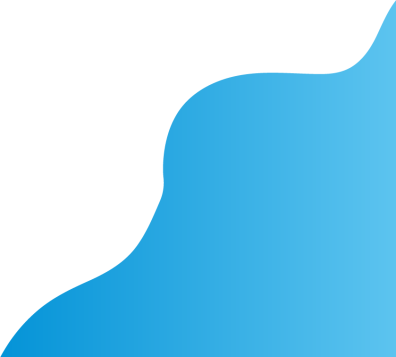 Понедельник, вторник, среда, четверг, пятница, суббота
«Клуб активного долголетия» ул. Пушкина, д. 22
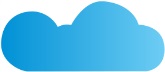 12
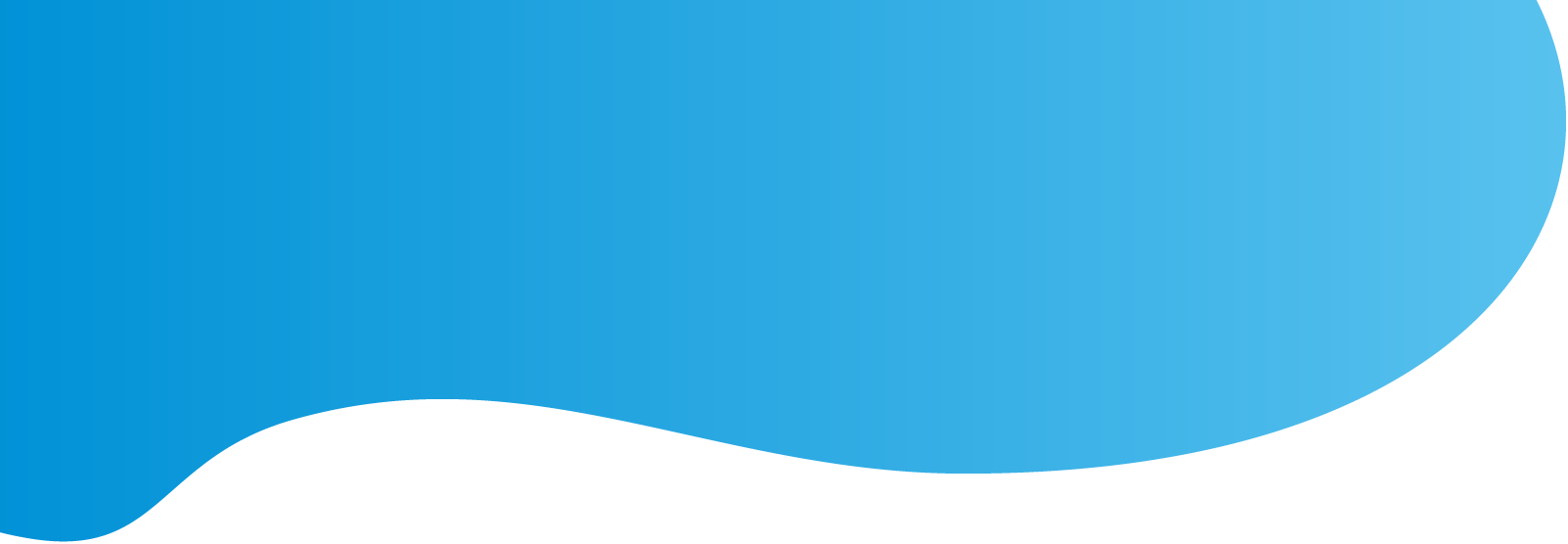 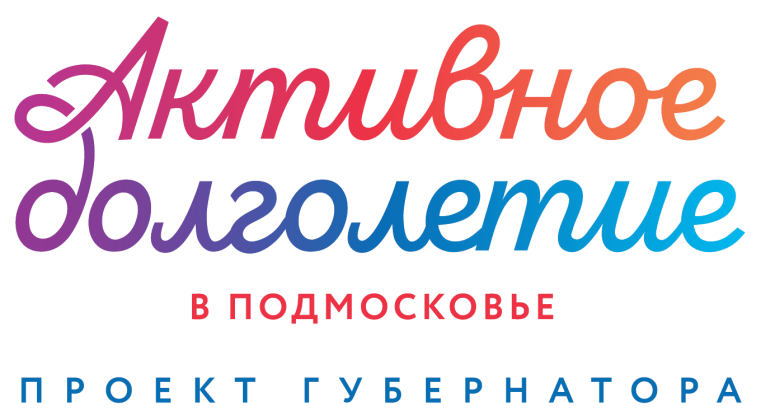 Дыхательная гимнастика 1 час/3 дня
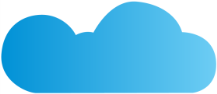 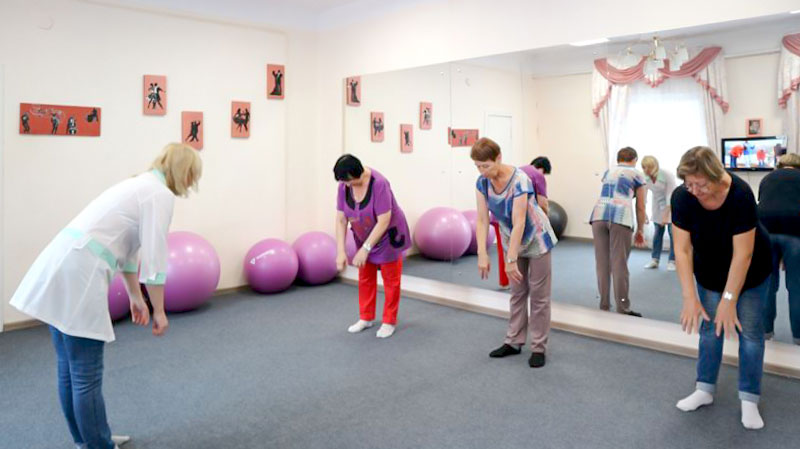 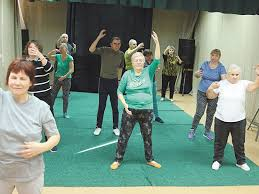 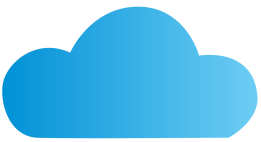 60 минут
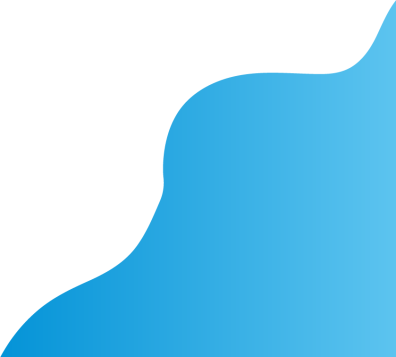 Вторник, четверг, суббота
«Клуб активного долголетия» , ул. Пушкина, д. 22
13
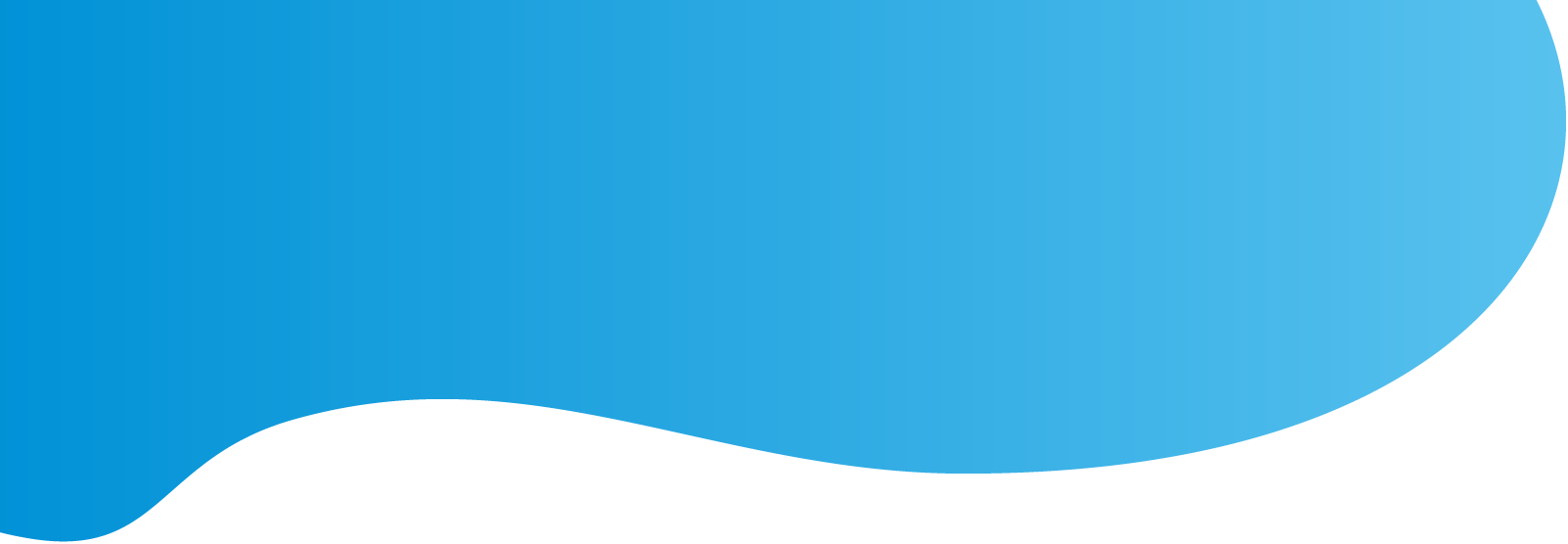 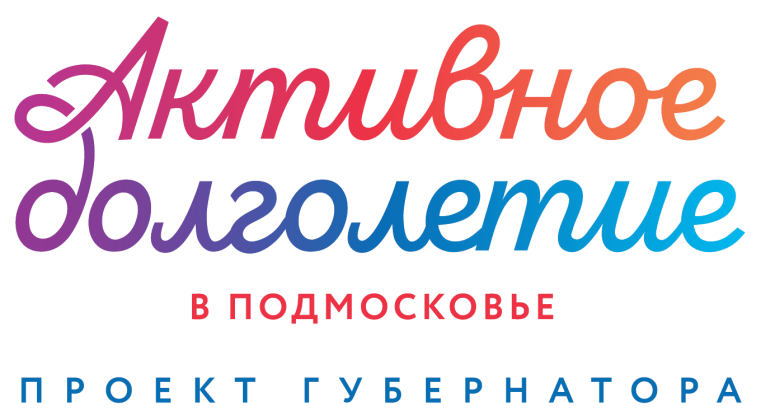 Йога
1 час/3 дня
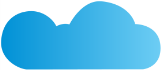 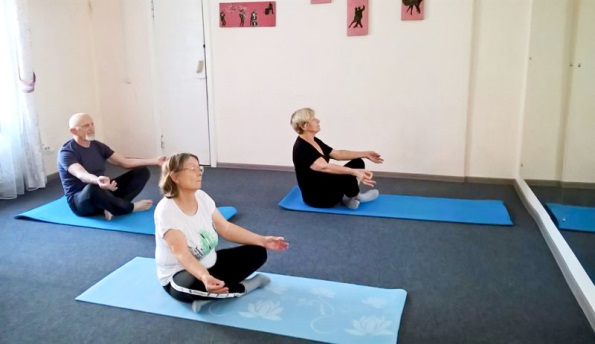 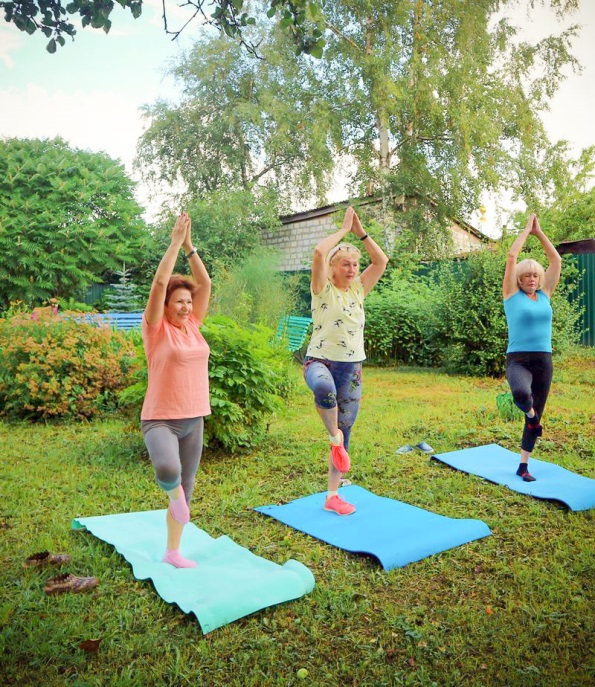 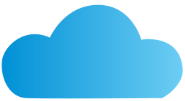 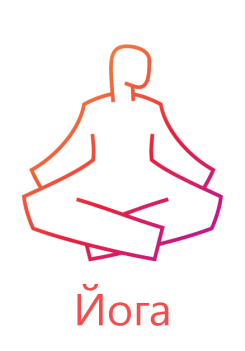 60 минут
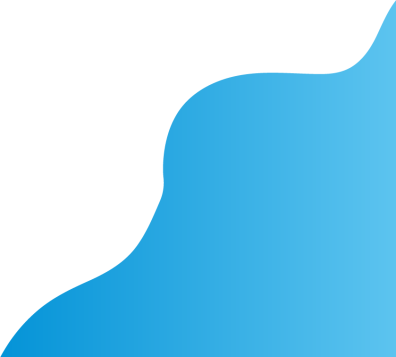 Среда, четверг, суббота
«Клуб активного долголетия» ул. Пушкина, д. 22
14
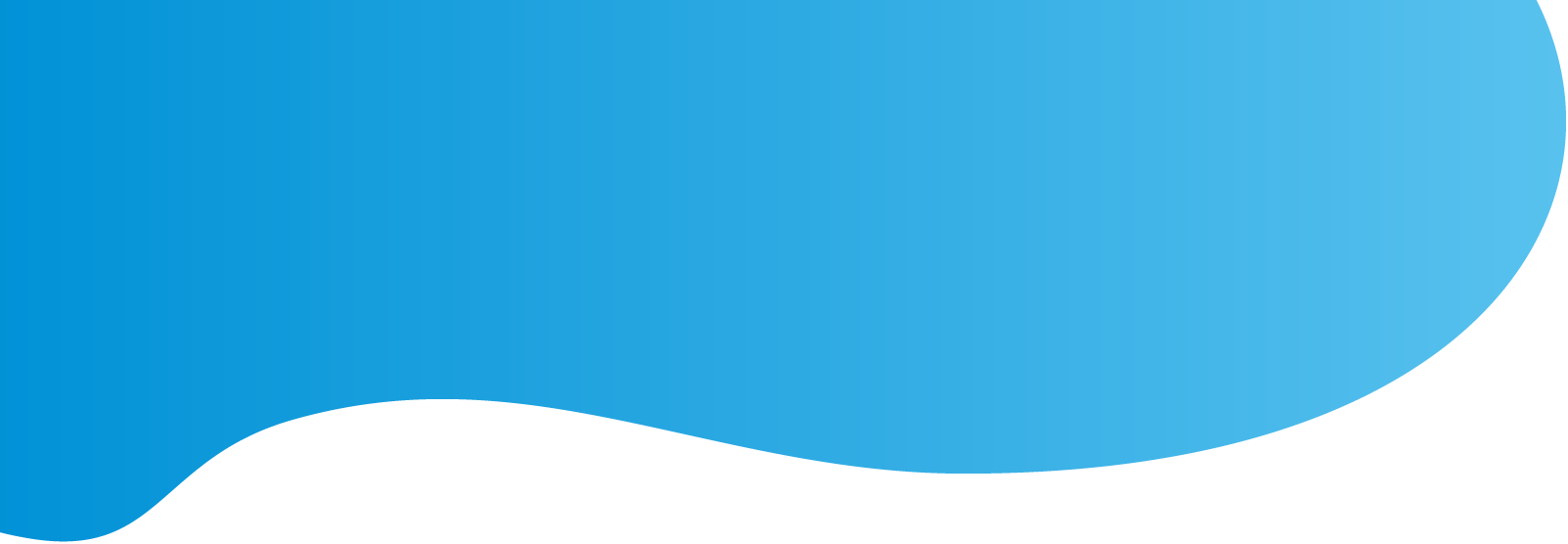 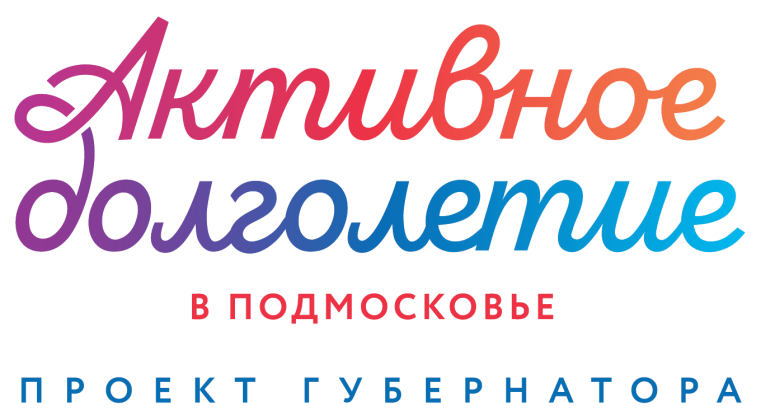 Экскурсии
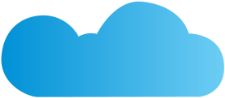 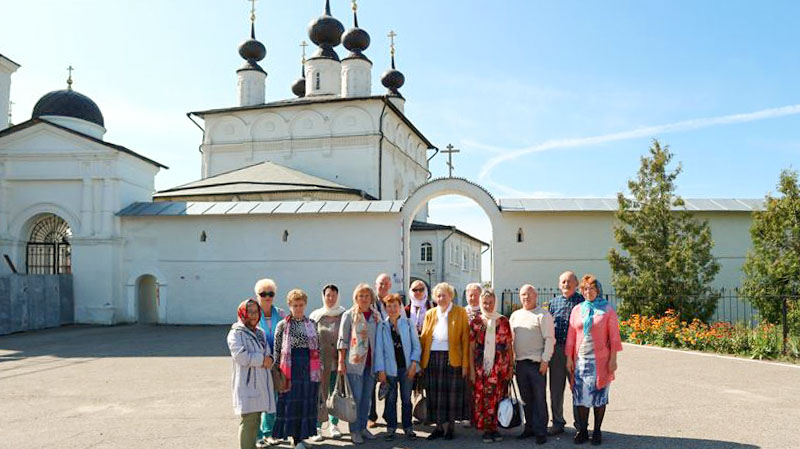 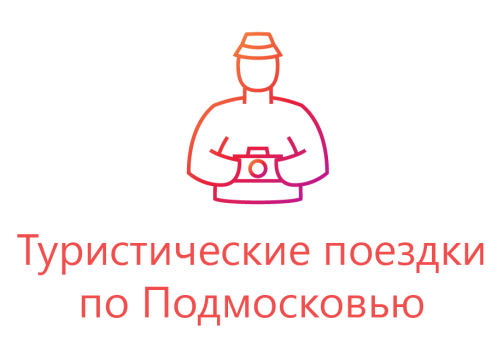 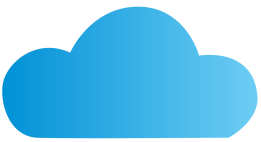 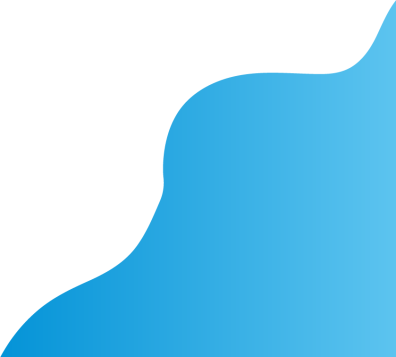 15
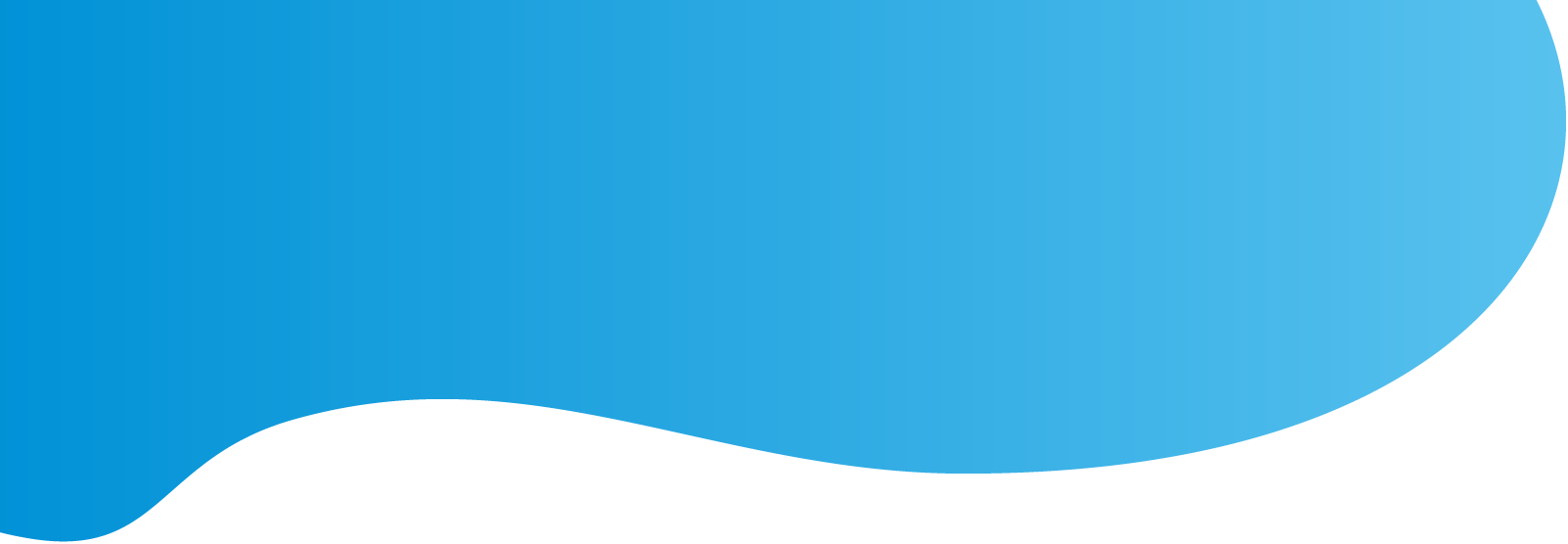 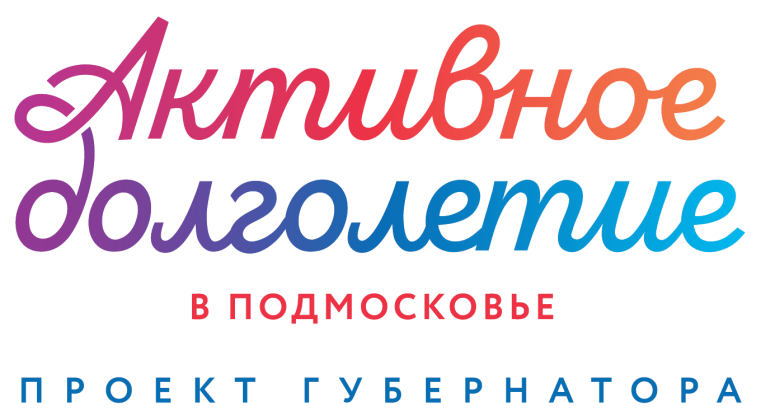 Стандарт экскурсий
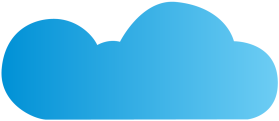 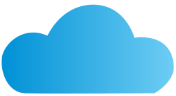 Бесплатные 
Ежедневно
Экскурсовод
4. Ежеквартальный график выездов
5. Запись через портал «Активное долголетие» или мобильное приложение
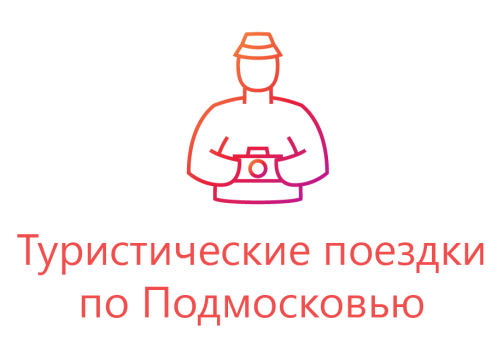 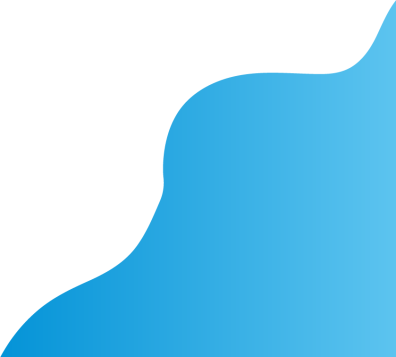 16
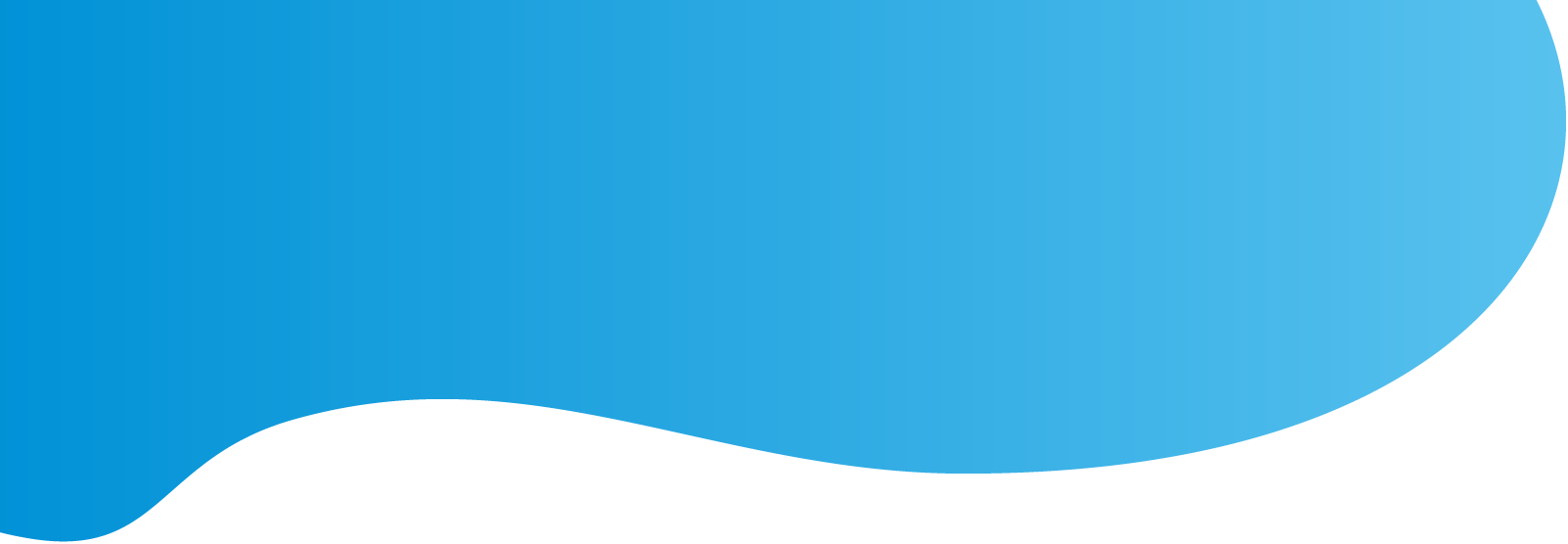 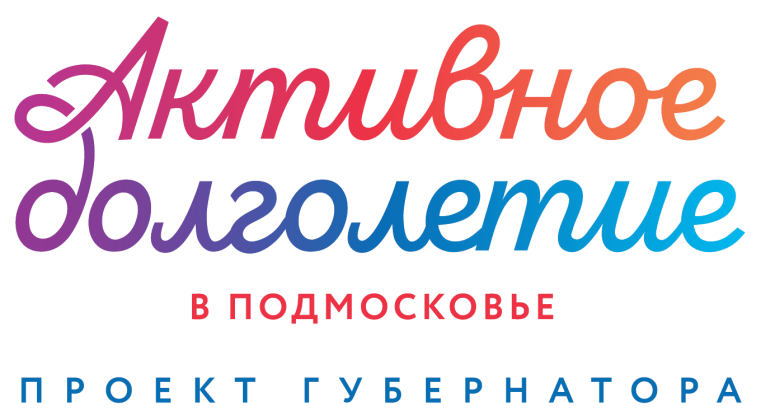 Автобус «Клуба активного долголетия»
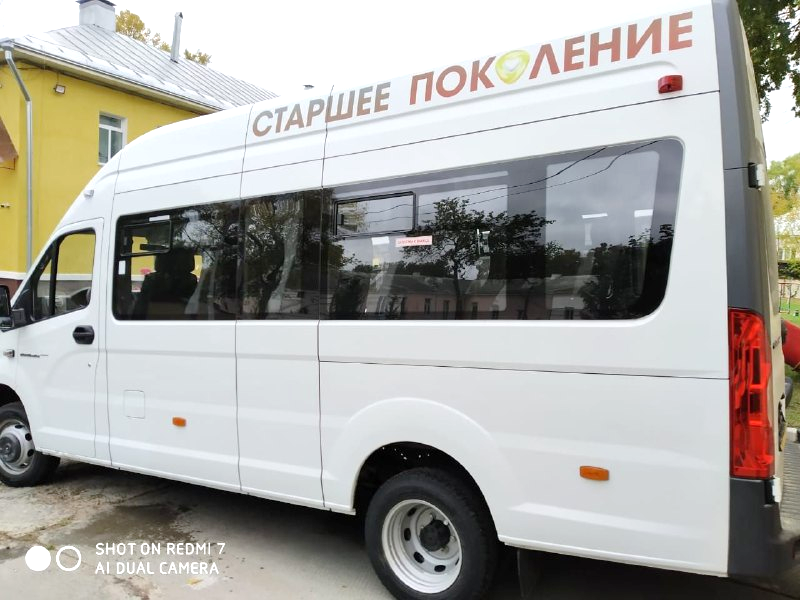 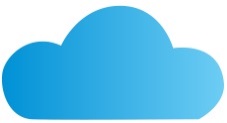 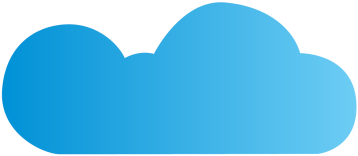 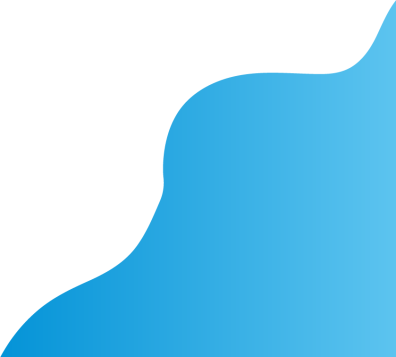 17
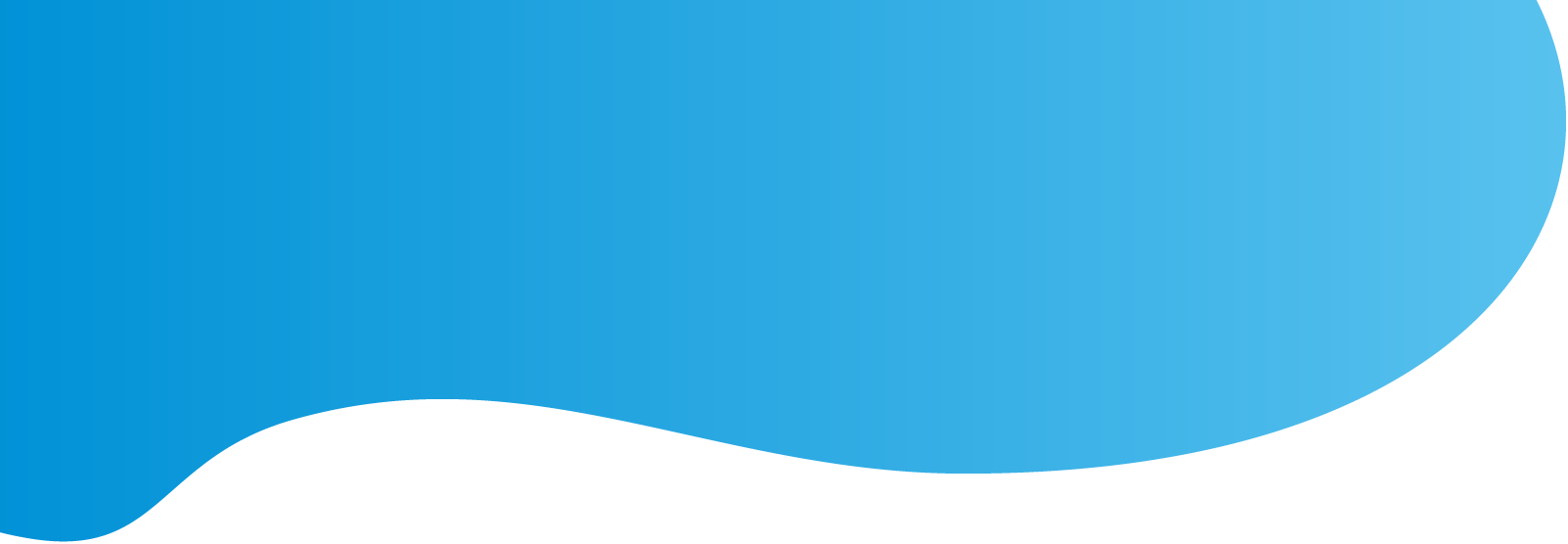 Медицина
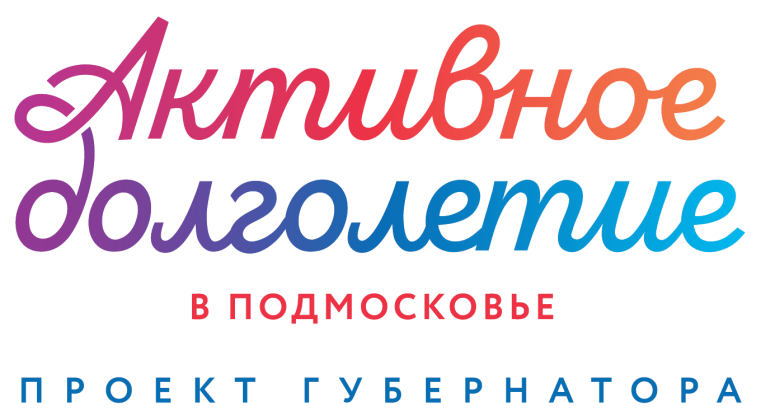 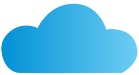 Единый день «Активного долголетия» в поликлиниках:
четверг с 8:00 до 10:00
Приезд машины соц.службы –
доставка людей возрастом 65+ лет из сельской местности в поликлиники (с 1 января 2020)
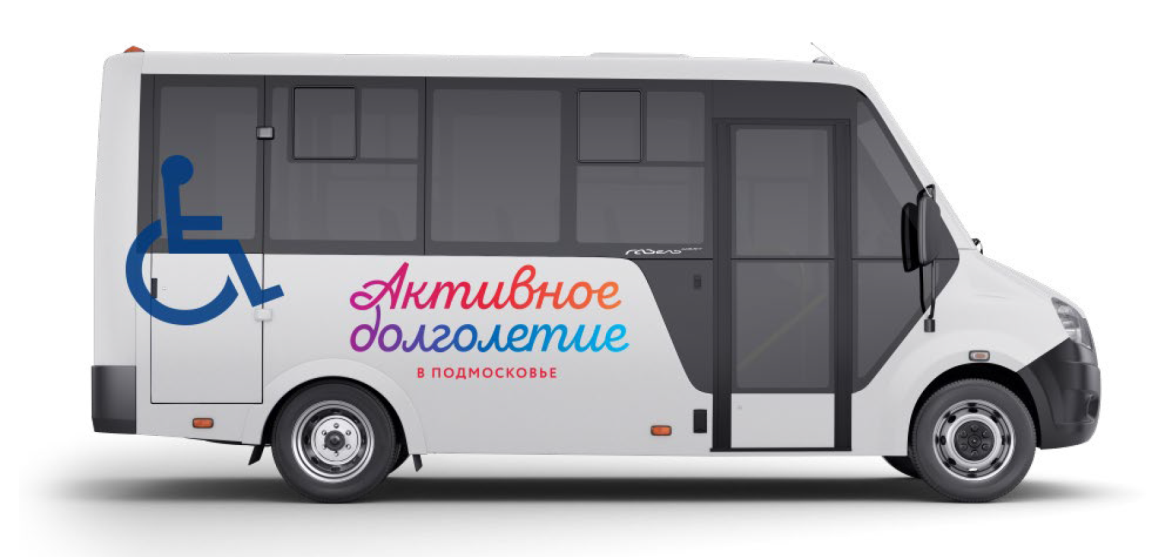 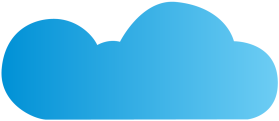 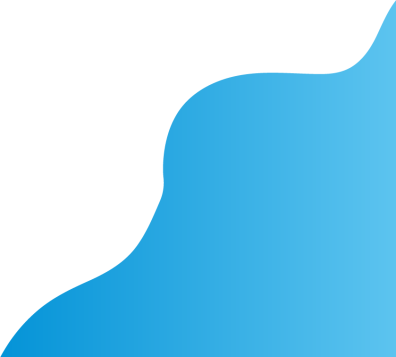 18
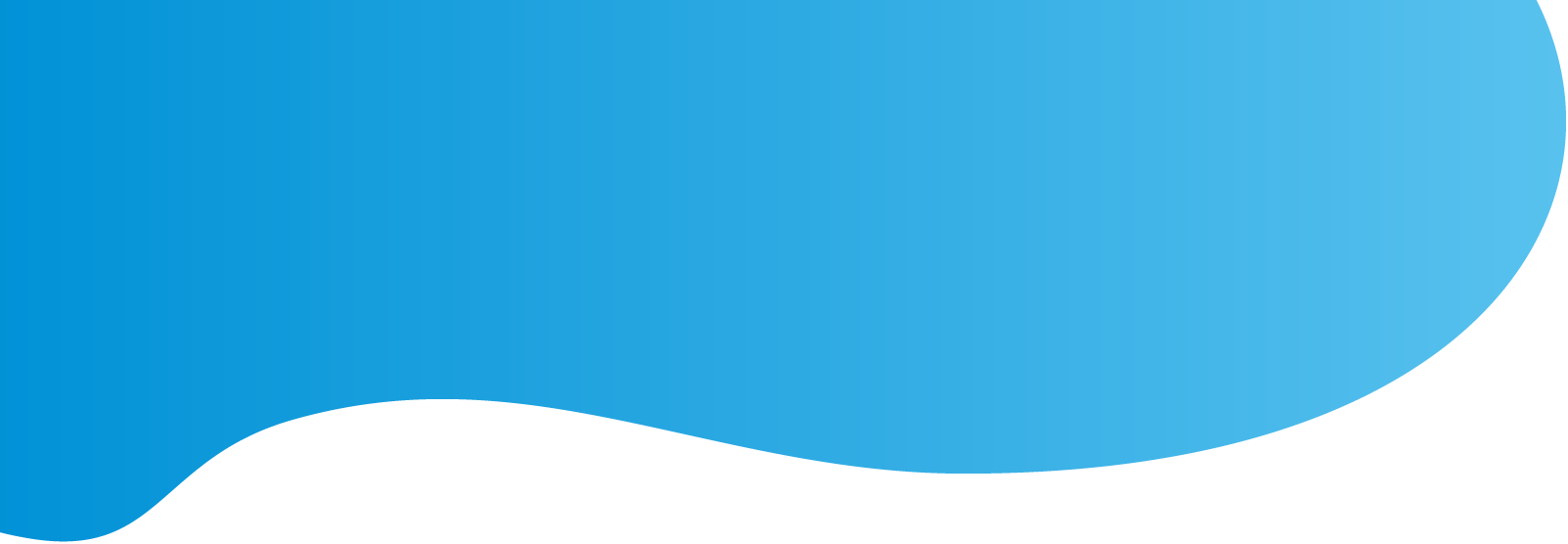 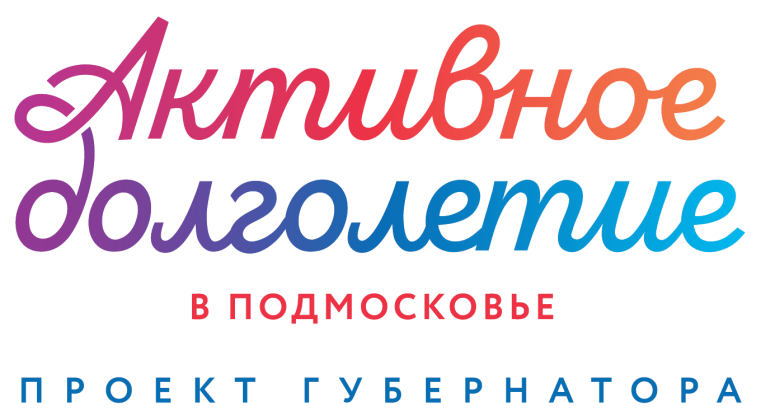 Центры здоровья
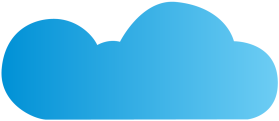 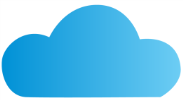 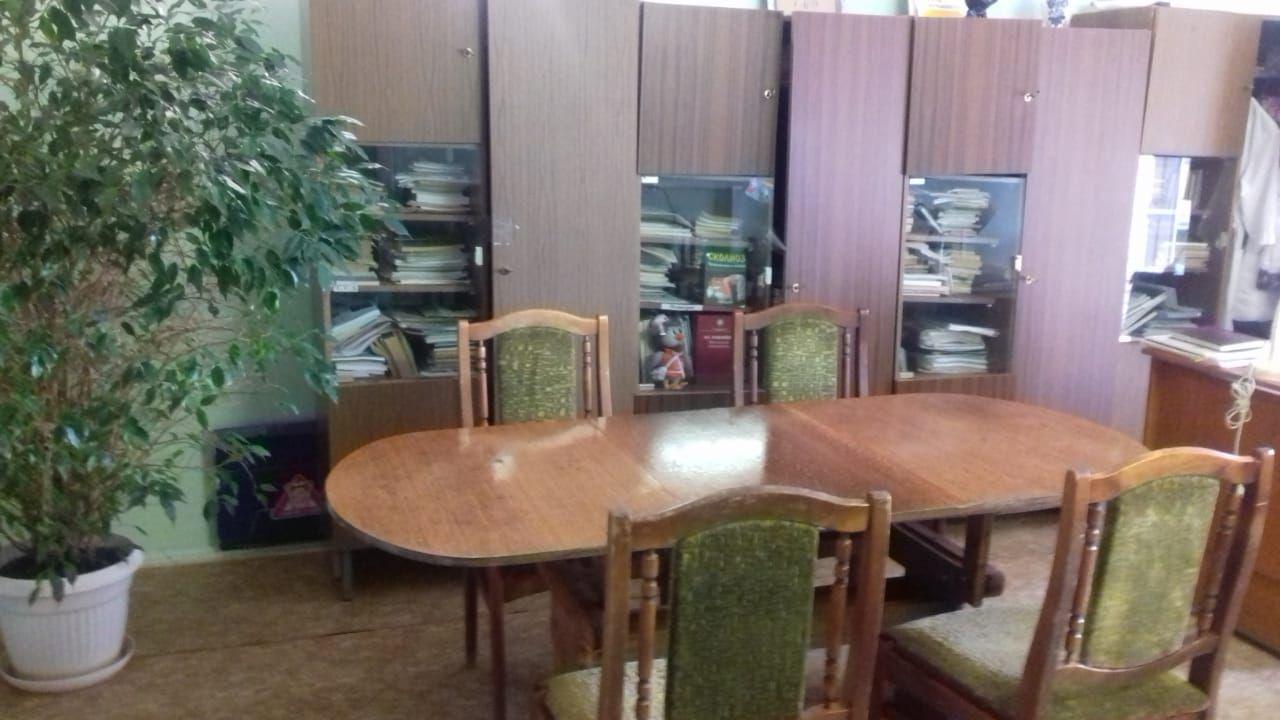 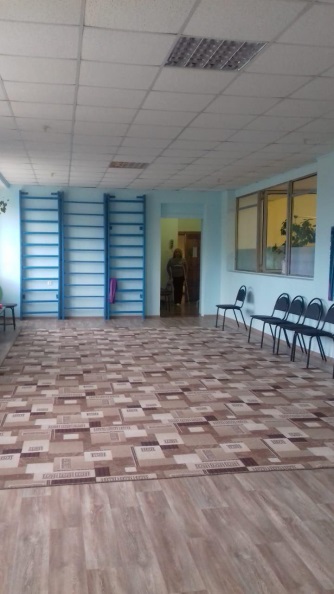 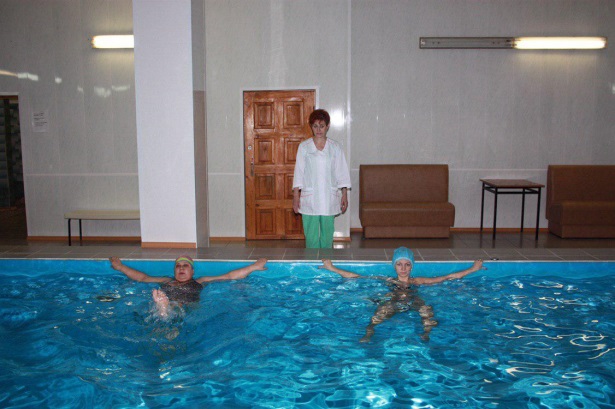 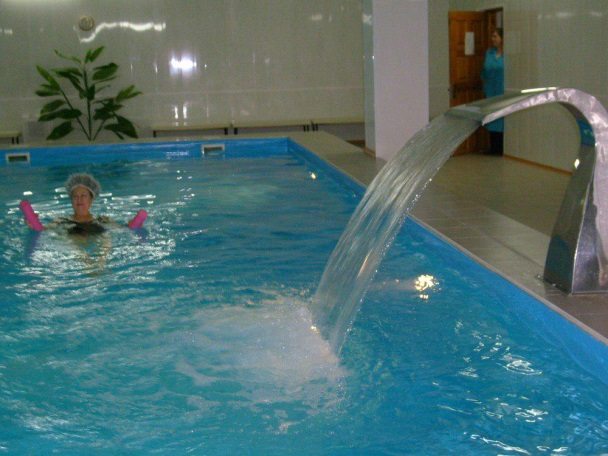 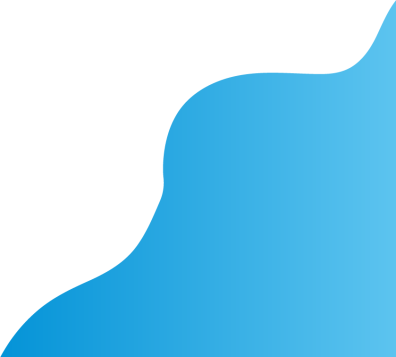 19
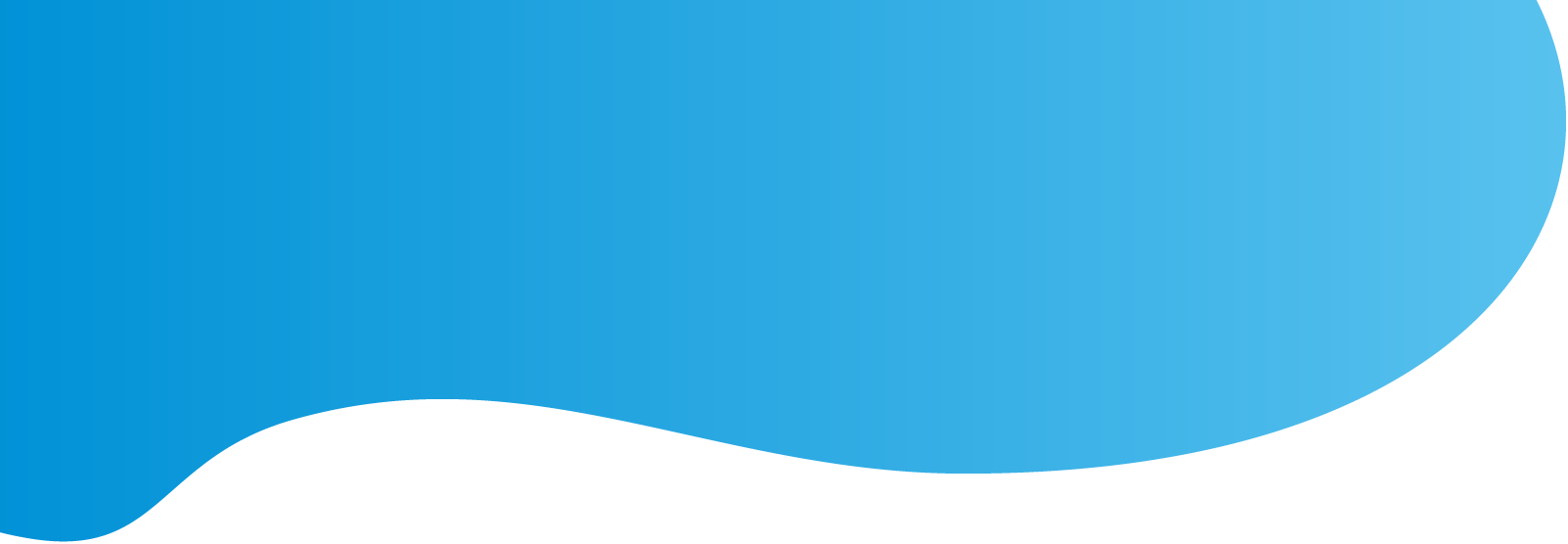 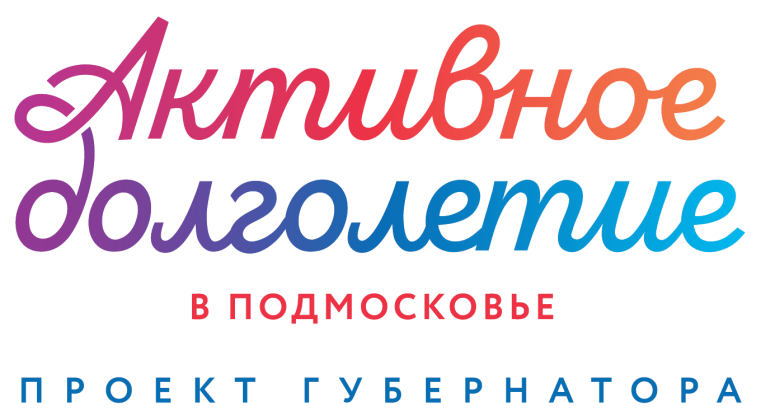 Контакты
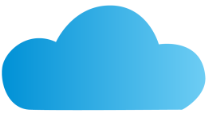 http://www.cso.kol5021.ru
https://kolomnagrad.ru
https://msr.mosreg.ru
по телефону 8 (496) 612-35-83
"Мобильный центр социальных услуг".
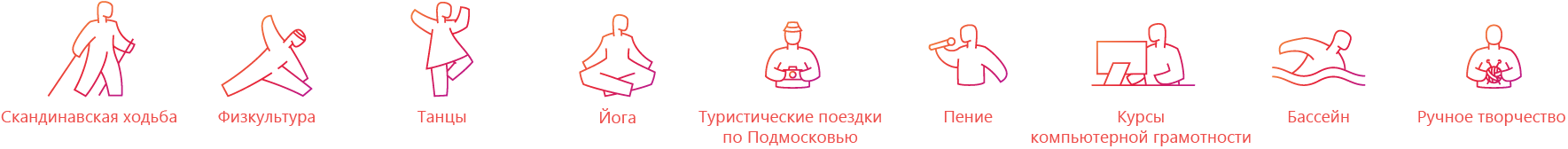 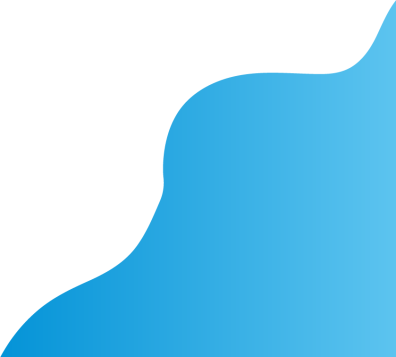 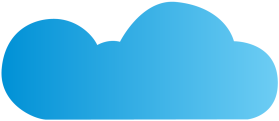 20
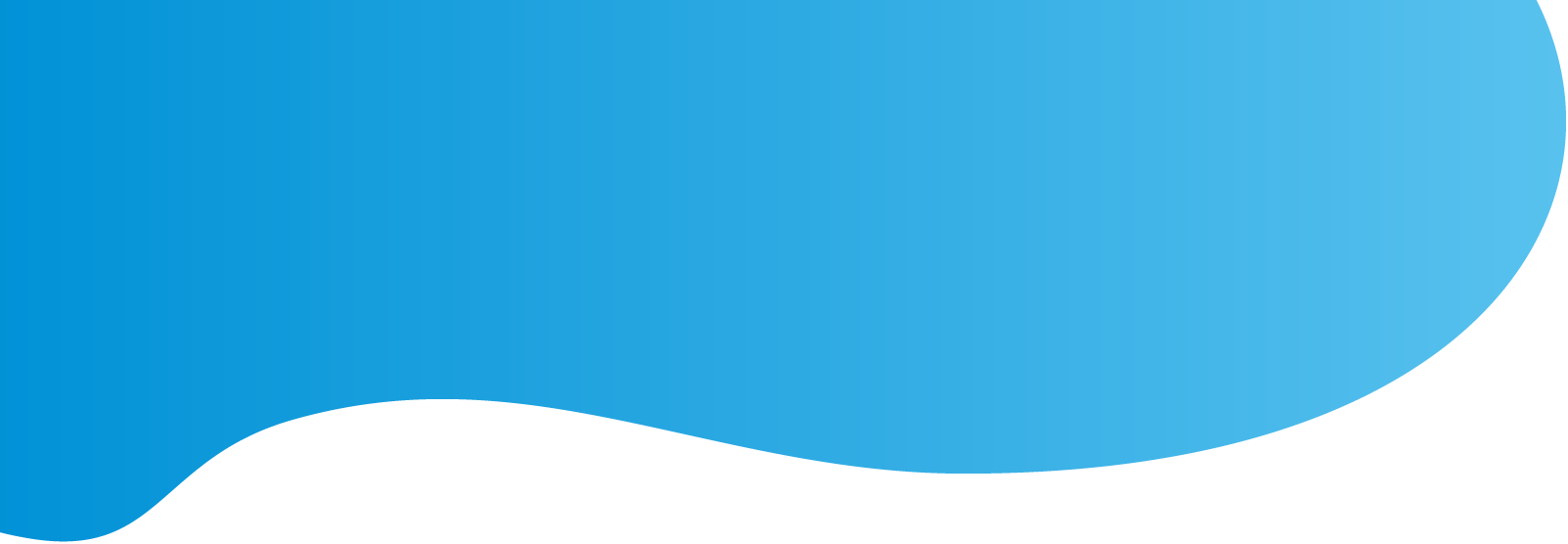 Портал «Активное долголетие»
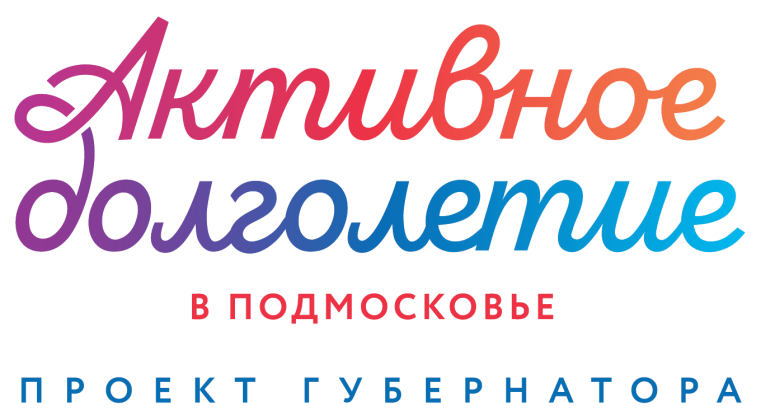 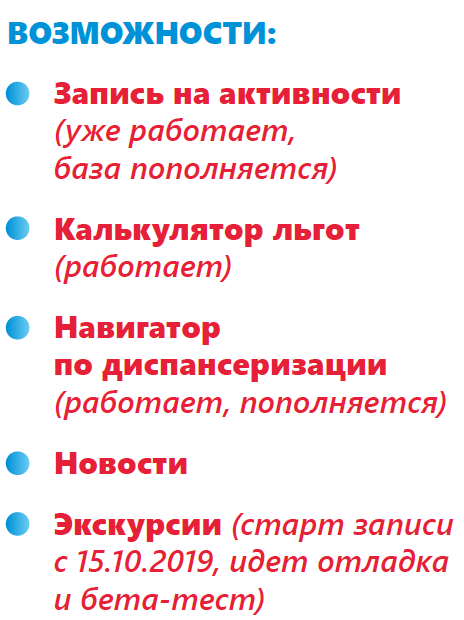 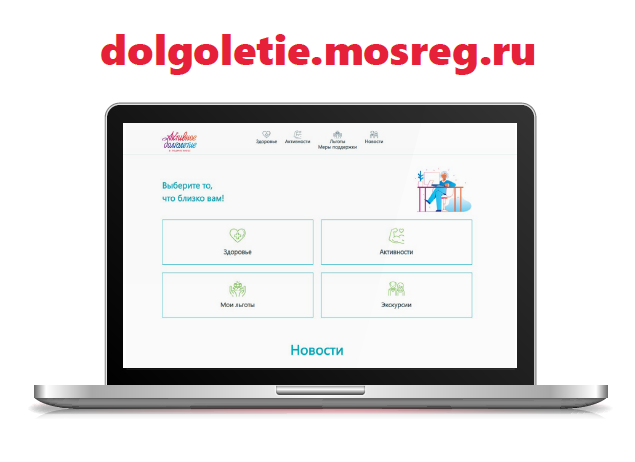 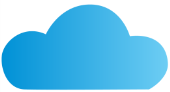 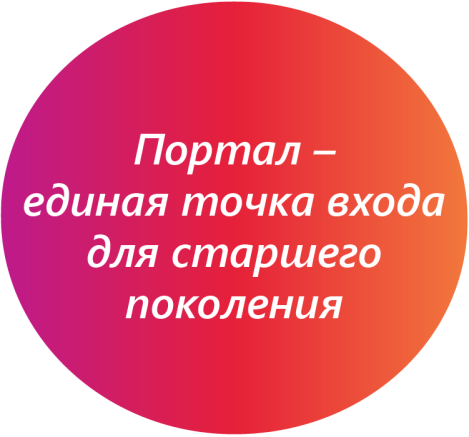 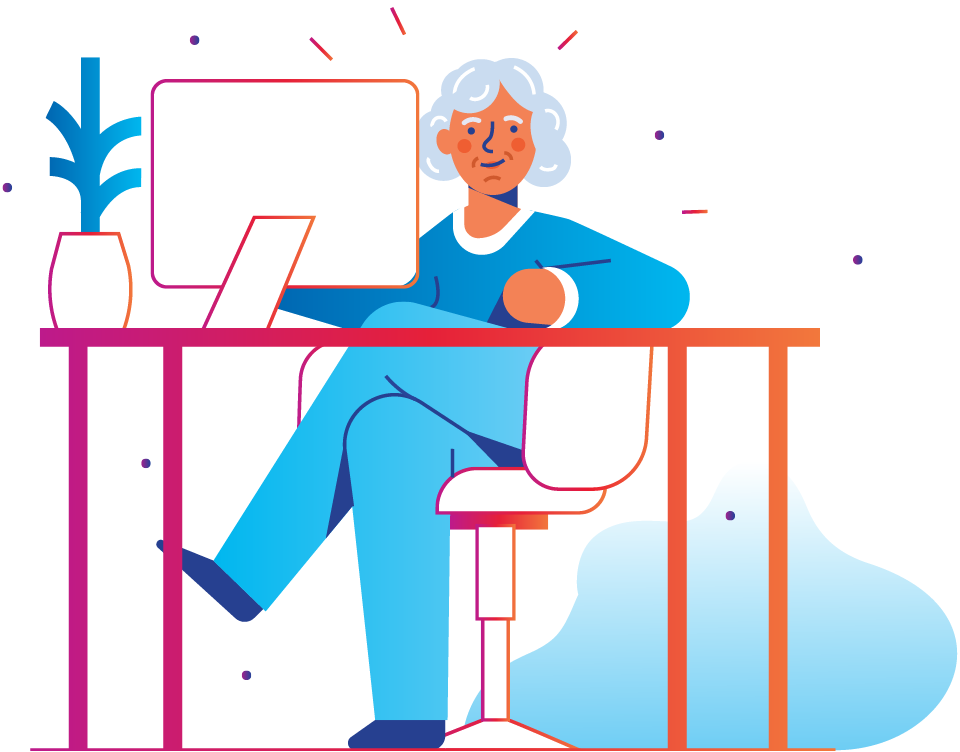 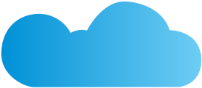 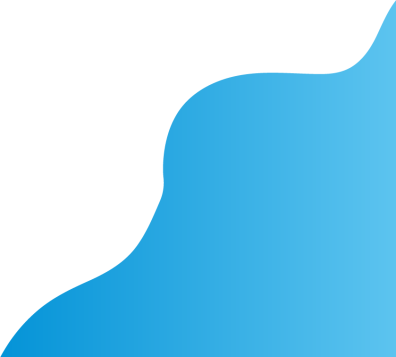 21
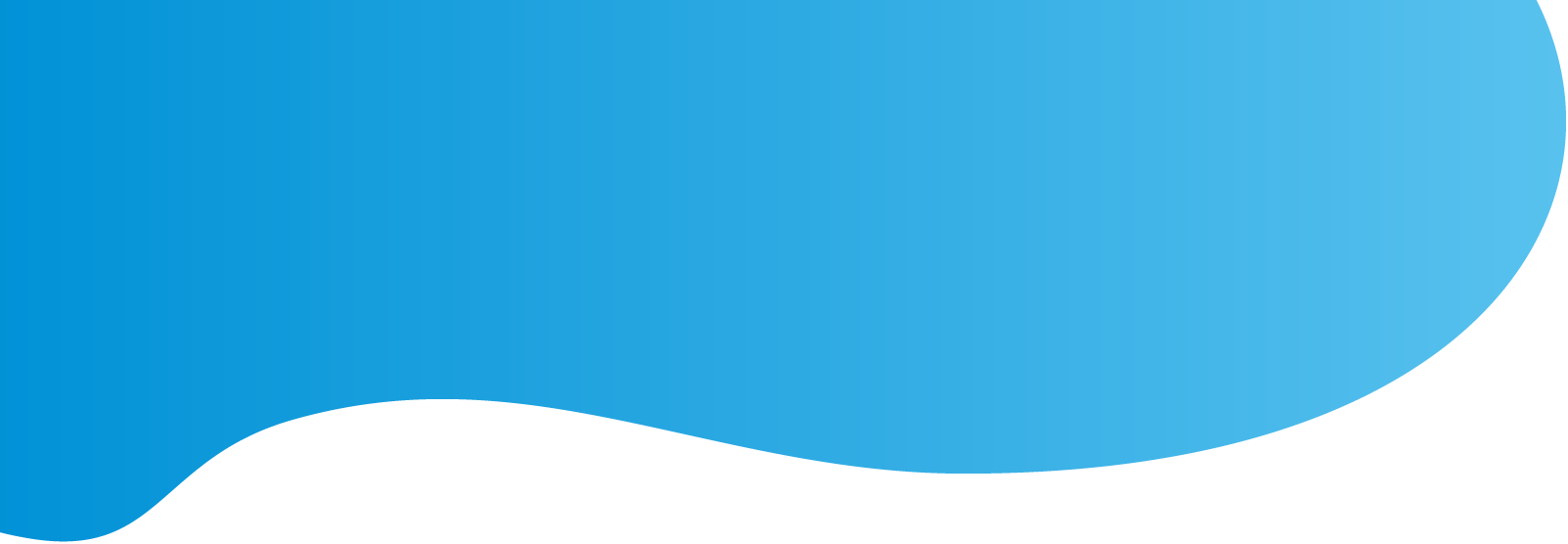 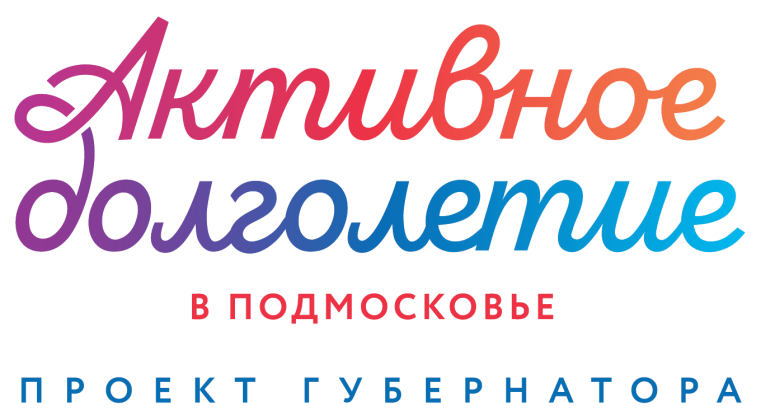 Мобильное приложение
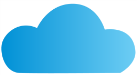 Мобильное приложение устанавливается, как и любое другое для Android через Google Play и для iOS – через App Store

Установка на iOS (Apple) - скачать приложение можно по ссылке:
https//itunes.apple.com/ru/app/соцуслуги/id1245570572
Либо используя поиск по iTunes: «Соцуслуги»


Установка на Android - скачать приложение можно по ссылке:
https://play.google.com/store/apps/details?id=rental.tsr.com
Либо используя поиск по Google Play: «Соцуслуги»
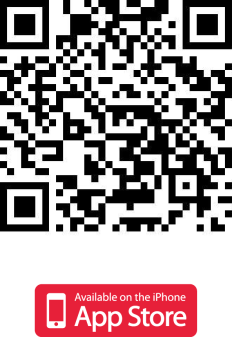 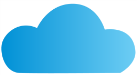 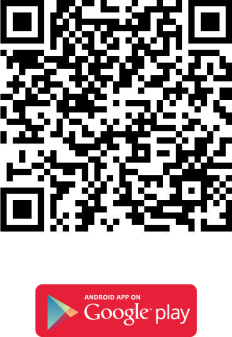 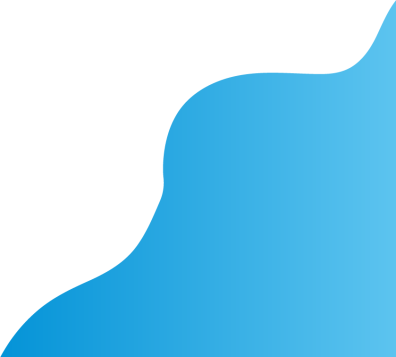 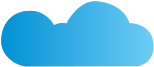 22
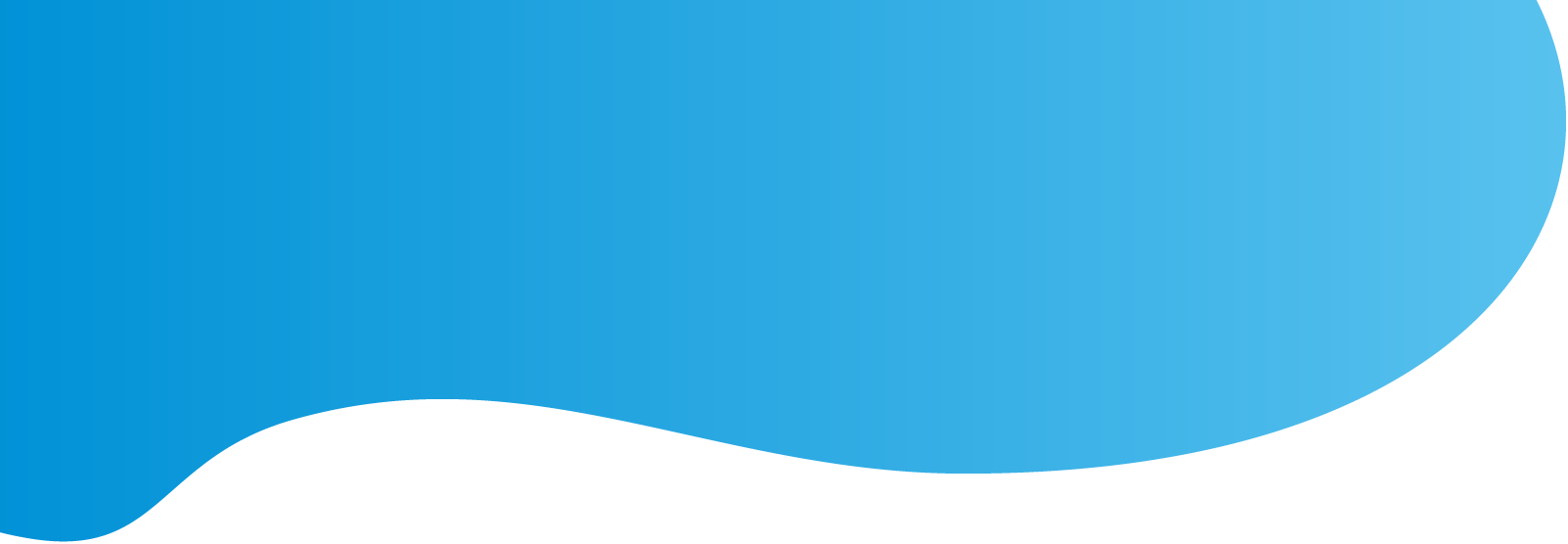 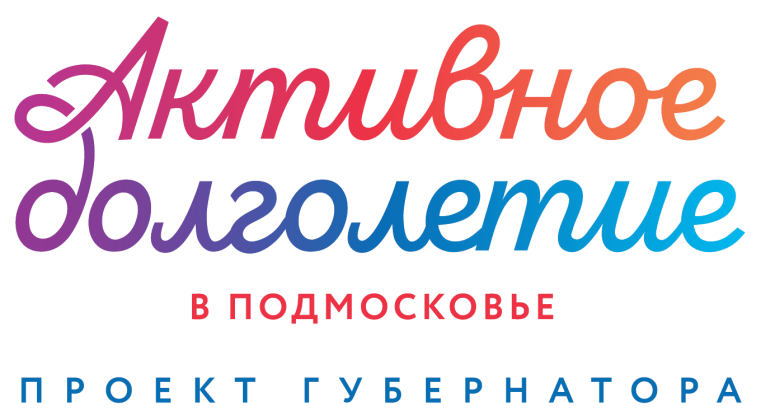 Мобильное приложение
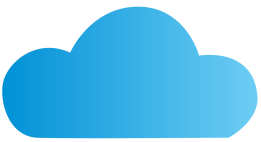 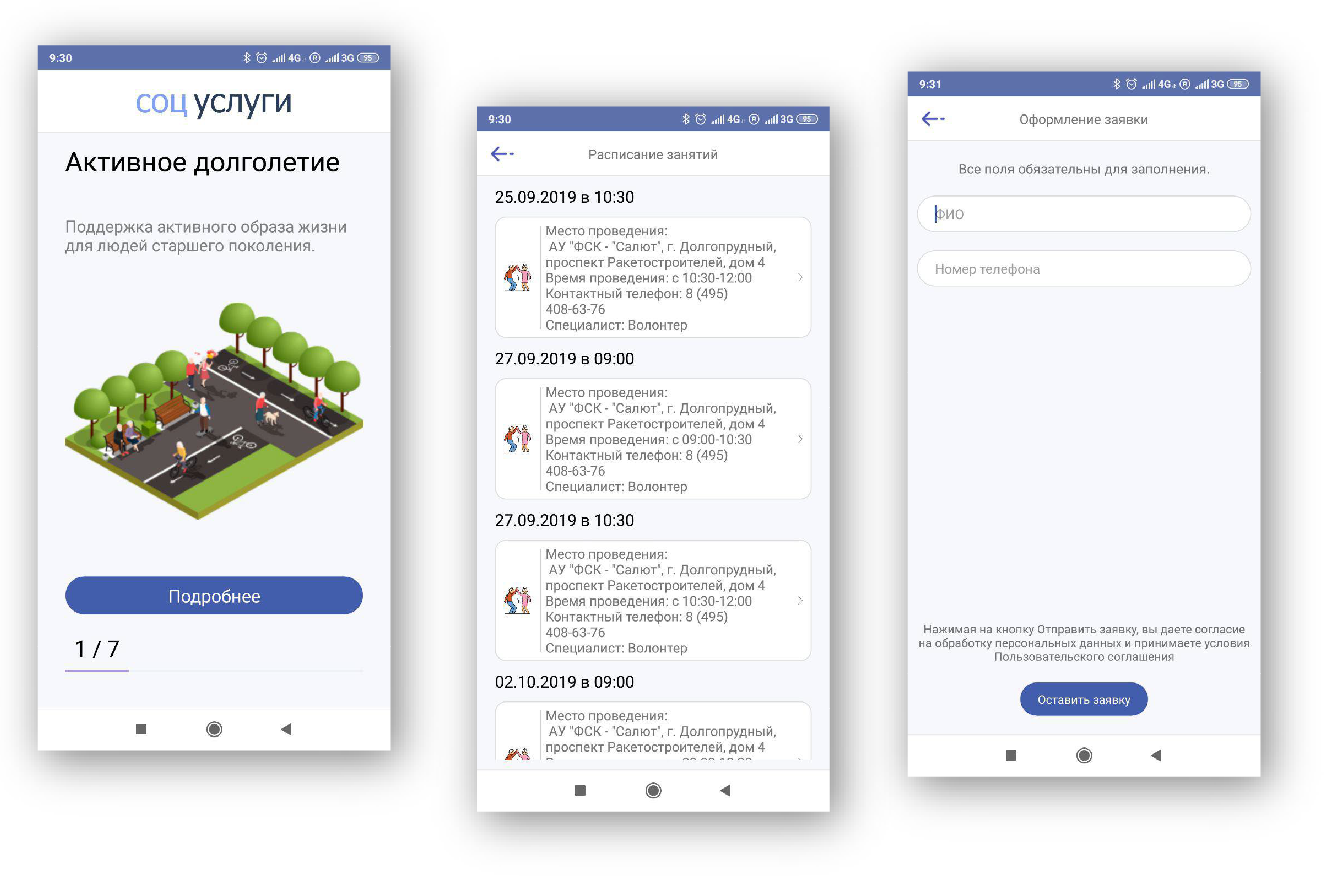 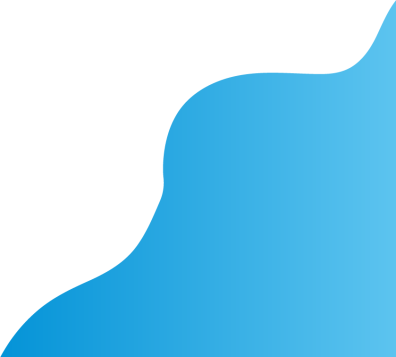 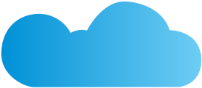 23
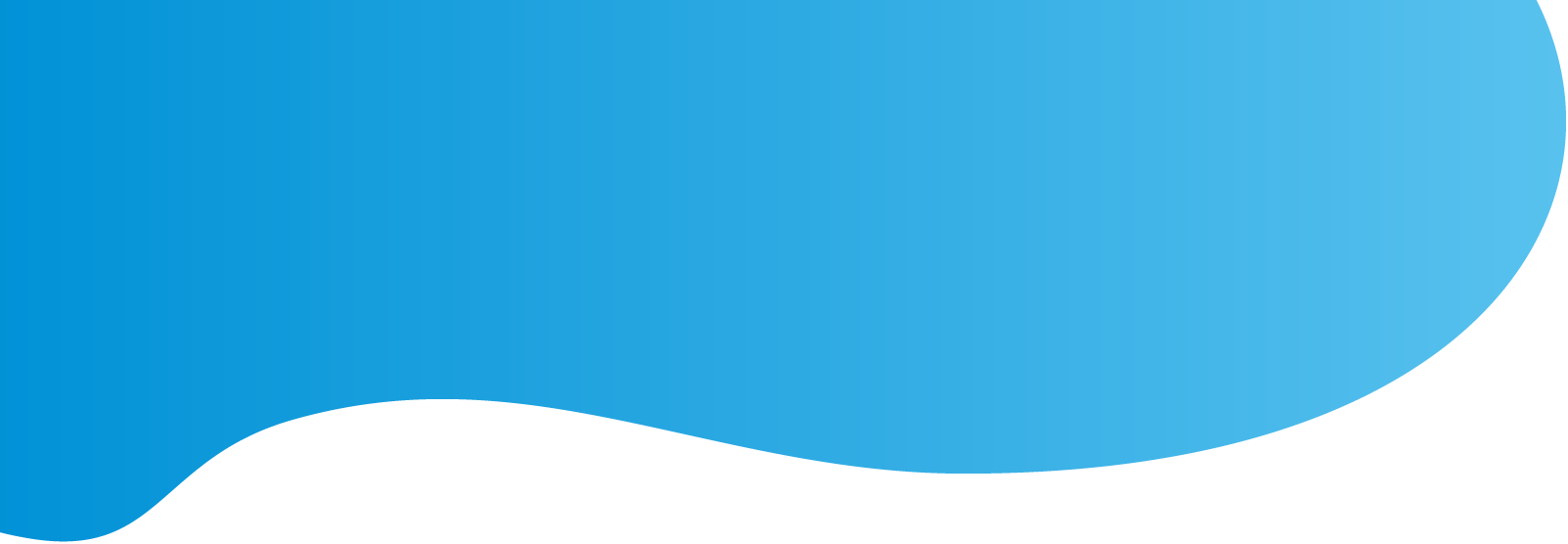 В Коломенском городском округе стартует акция «Переведи бабушку через интернет»
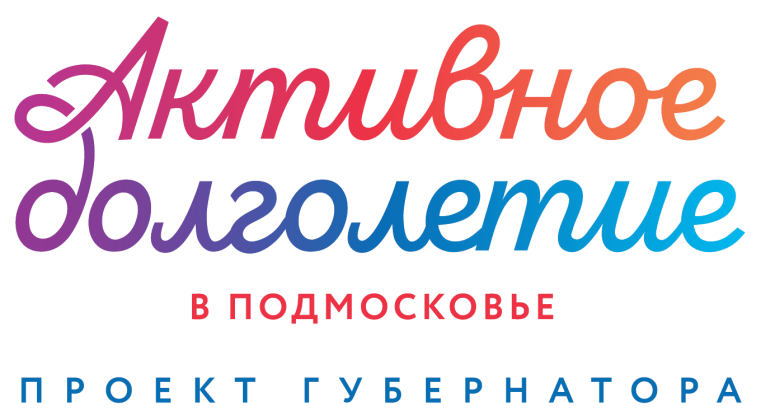 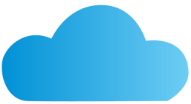 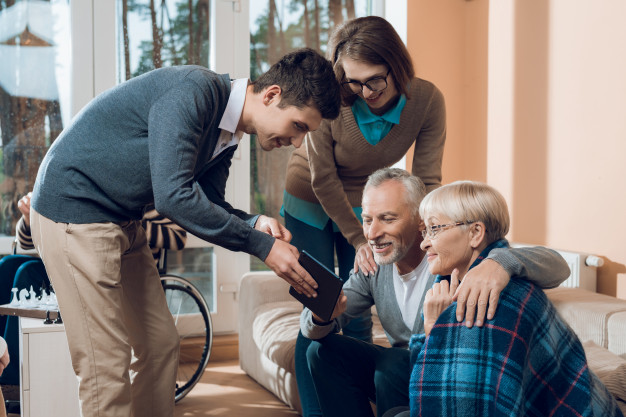 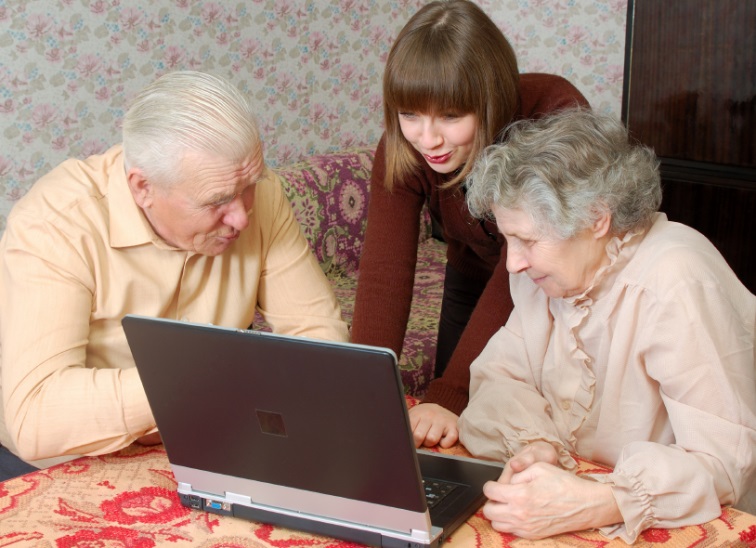 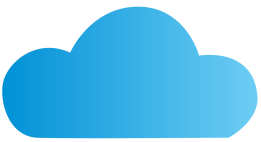 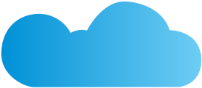 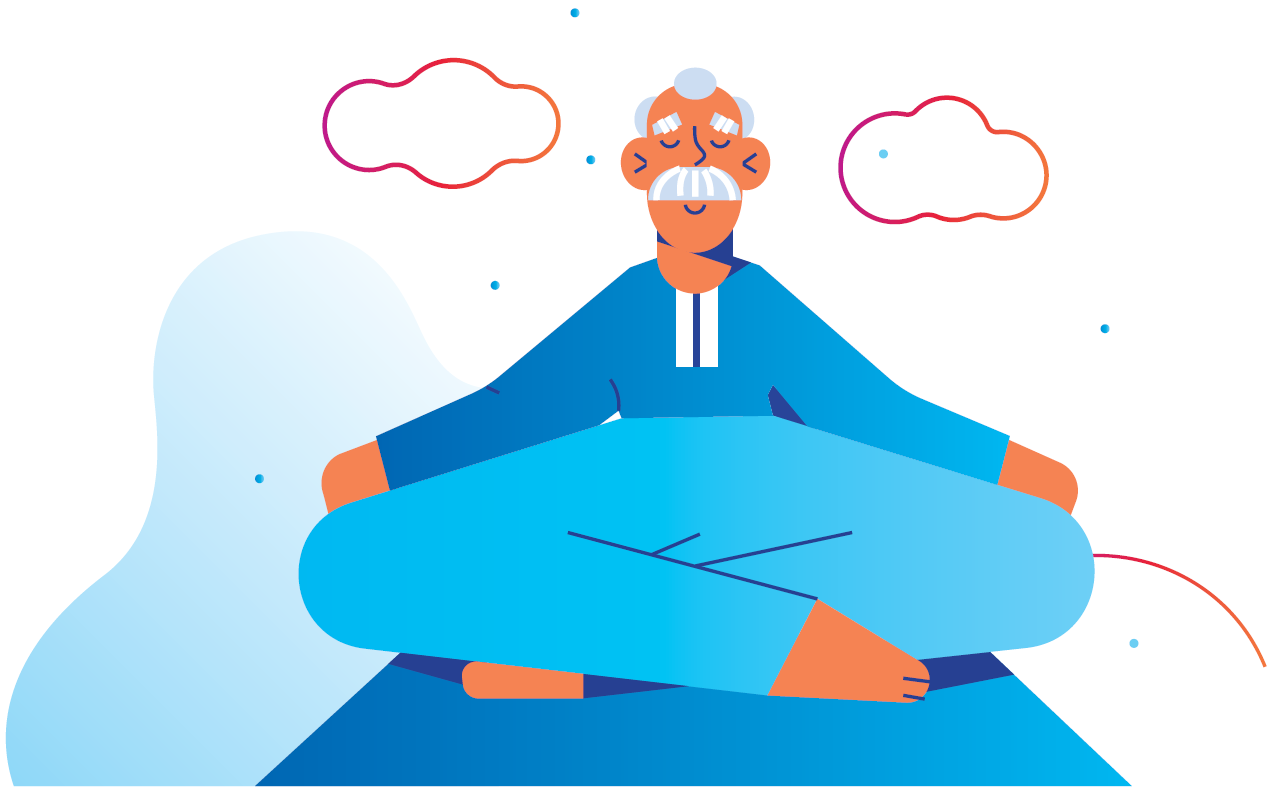 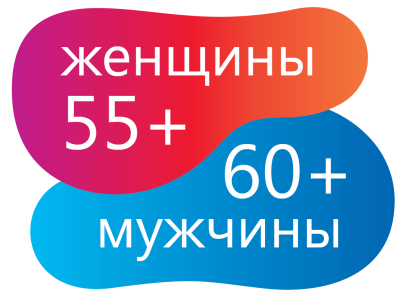 #55+
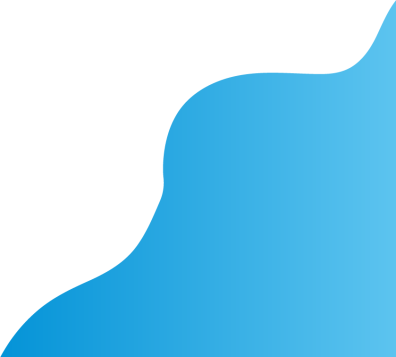 24